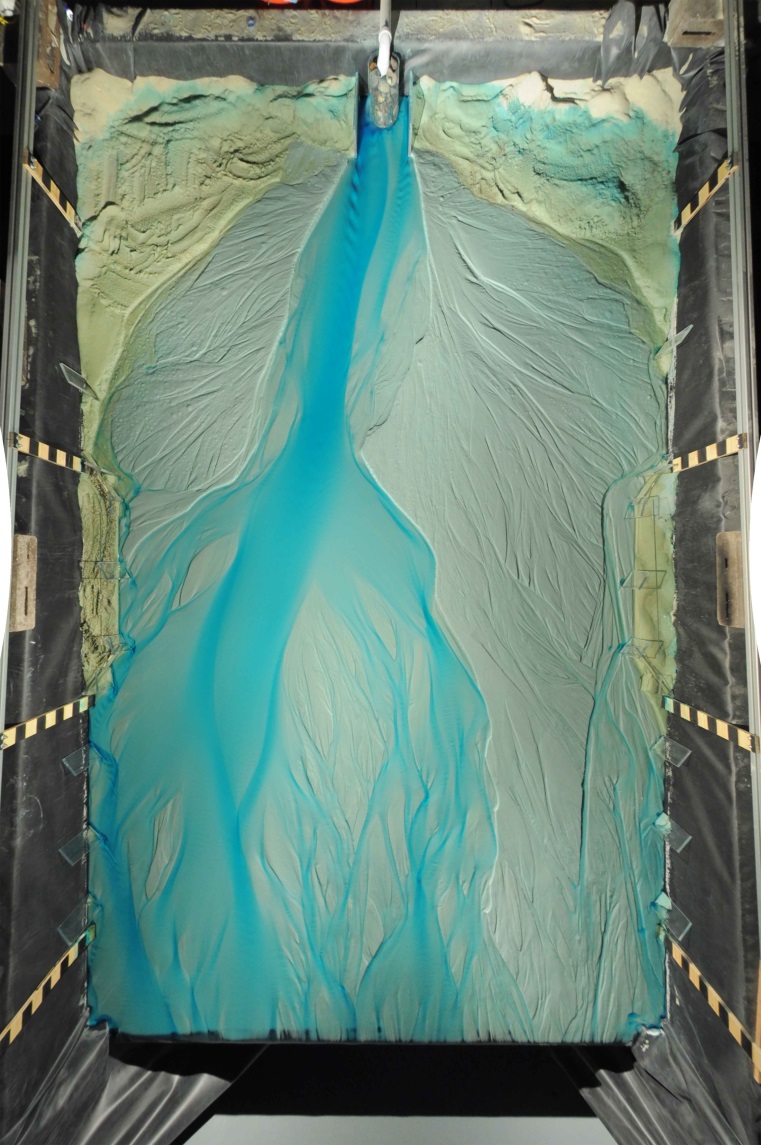 Controls on the lateral channel migration rate of braided alluvial channel systems.
Aaron Bufe, Jens M. Turowski, Douglas W. Burbank, Chris Paola, Andrew D. Wickert, Stefanie Tofelde
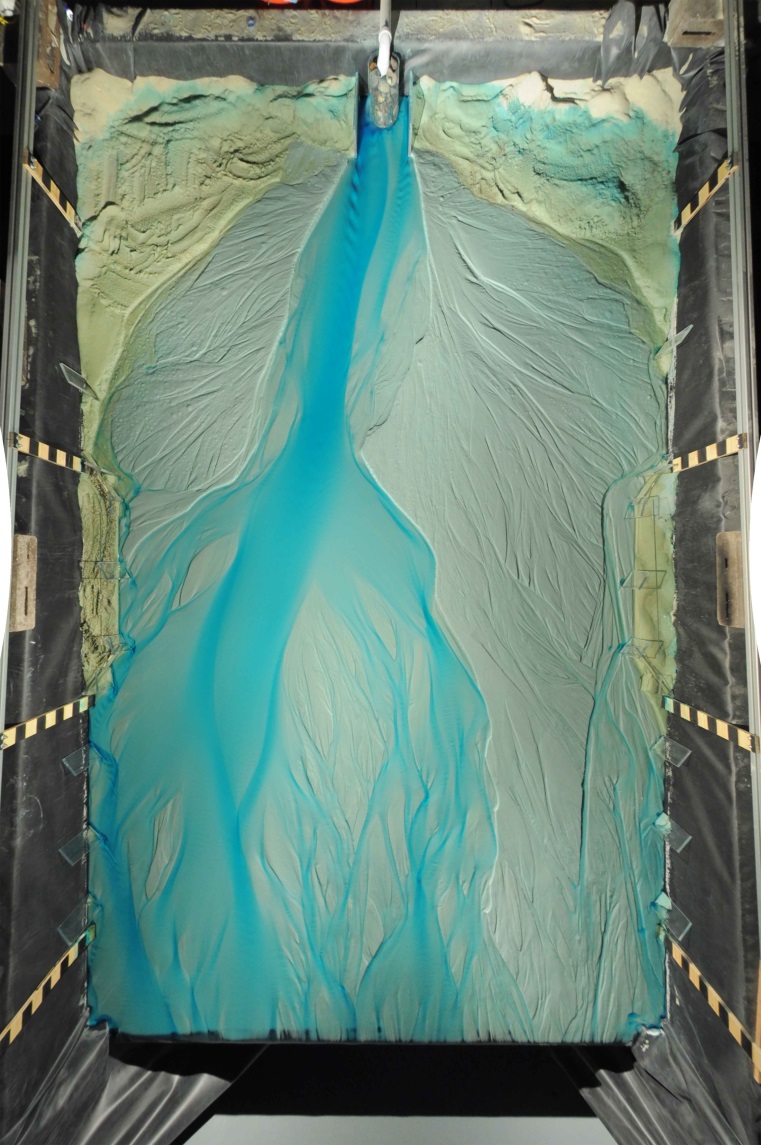 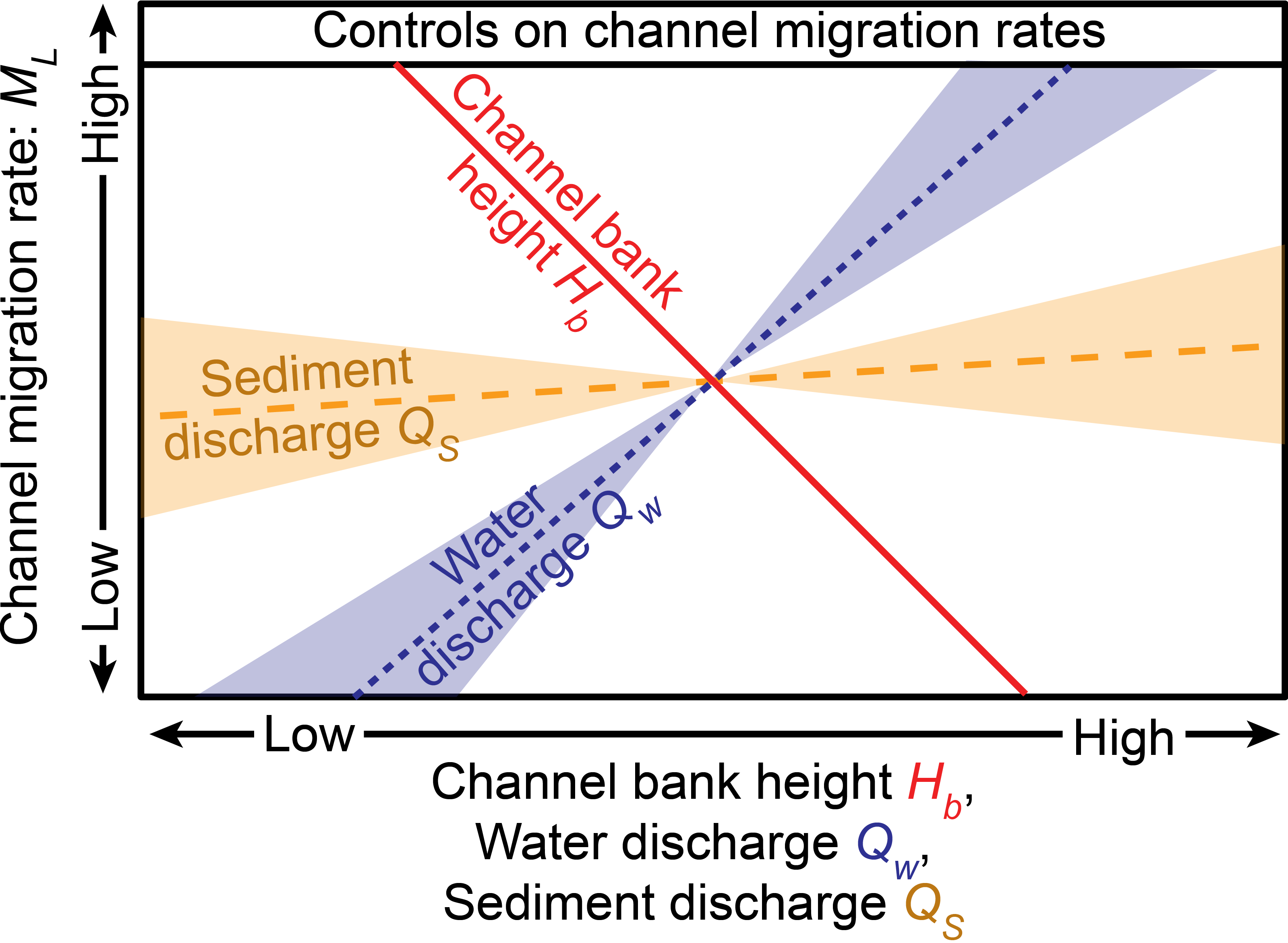 Presentation based on:
Bufe et al., (2019), Controls on the lateral channel-migration rate of braided channel systems in coarse non-cohesive sediment. ESPL (Link)
Two types of channel movement
Avulsions (abrupt)
Dominant in rapidly aggrading systems
Migration (gradual)
Dominant in bypass systems
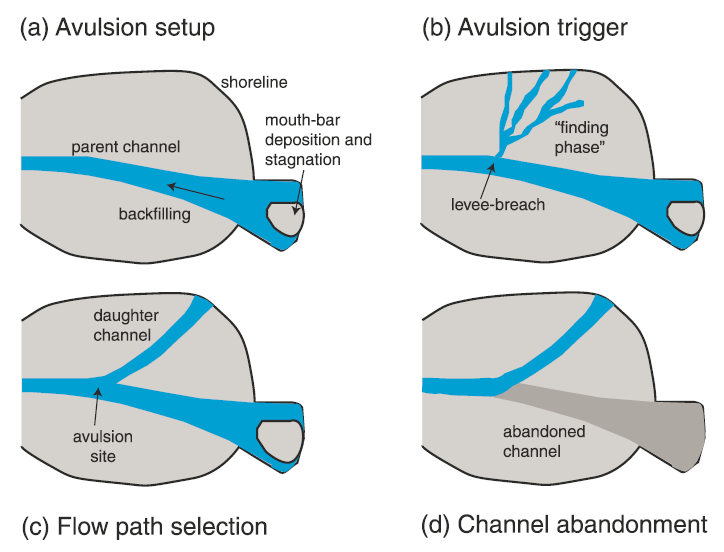 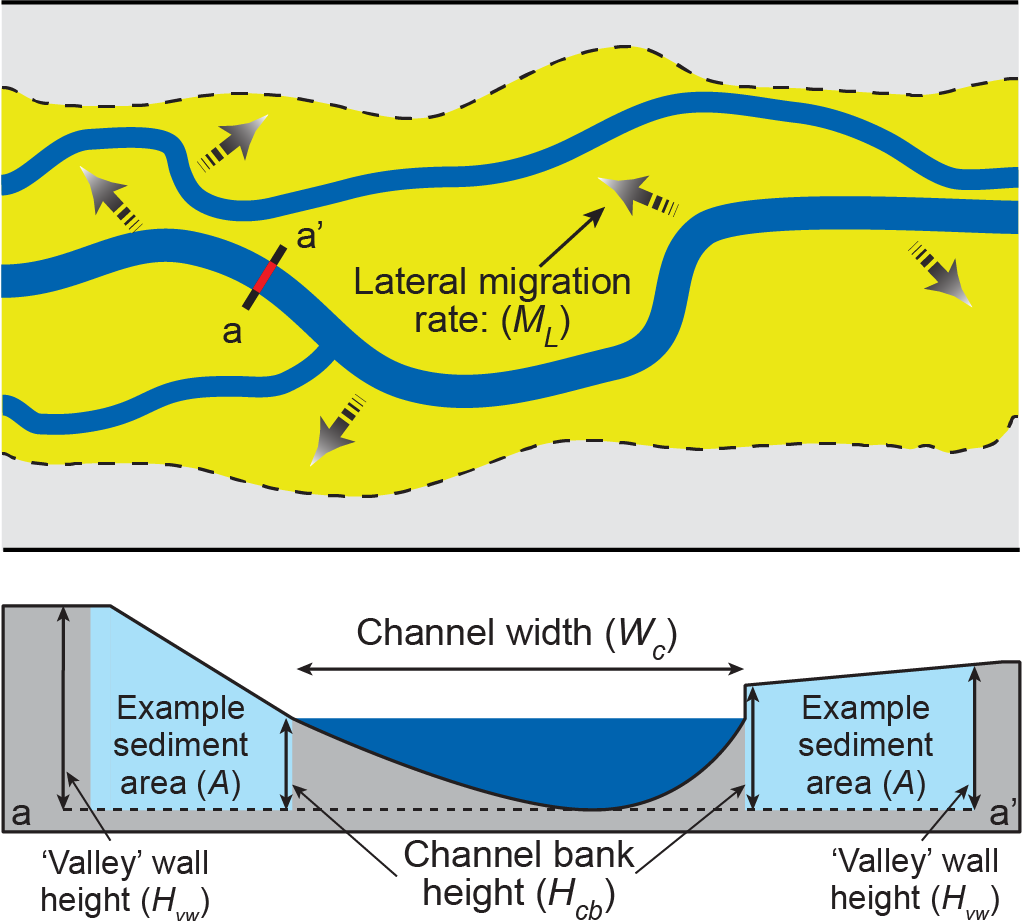 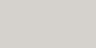 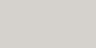 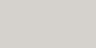 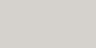 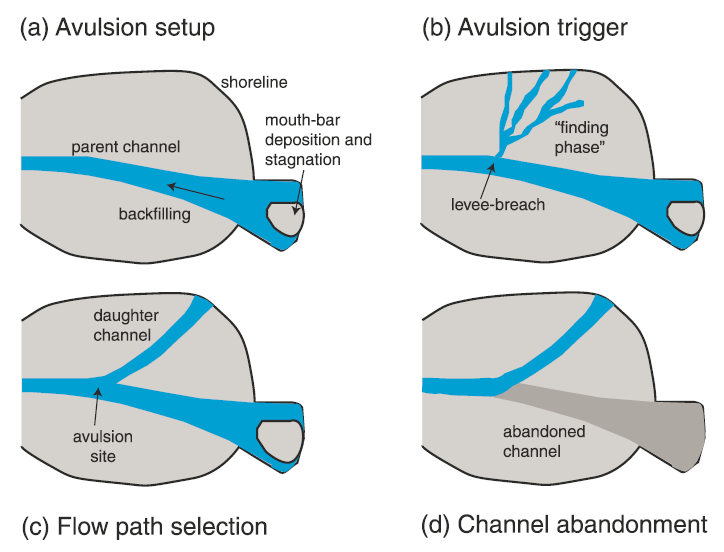 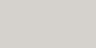 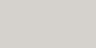 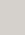 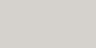 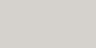 Focus on 
Sediment bypass systems
Systems dominated by migration
Ganti et al., (2016), JGR
Bufe et al., (2019), ESPL
Controls on lateral channel migration rate
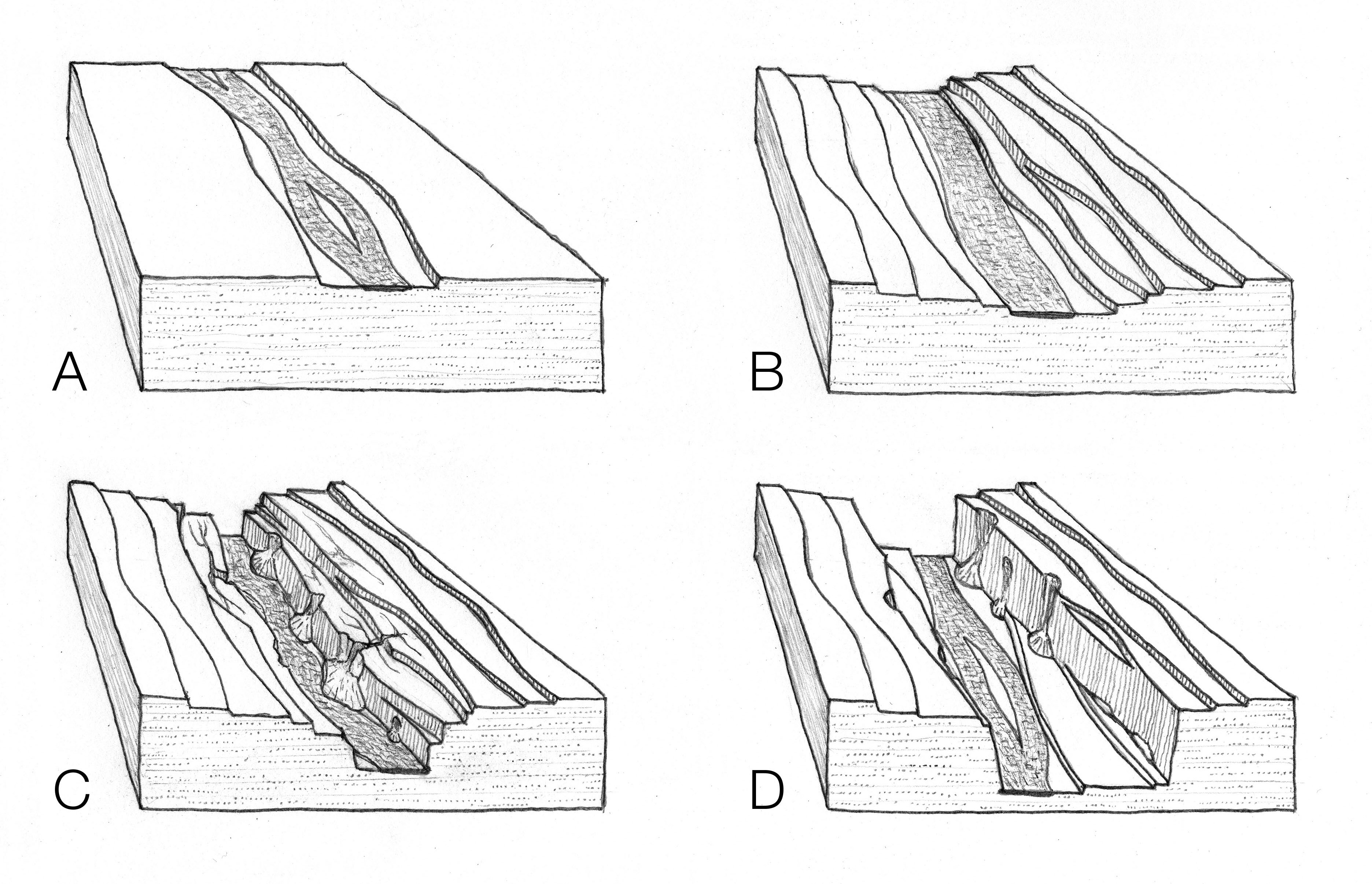 Malatesta et al., (2017), JGR
Hypothesized controls on channel migration rates
Water discharge (Qw)
Sediment discharge (Qs)
Bank height (Hb)
(Bank cohesion (τw) – not addressed here)
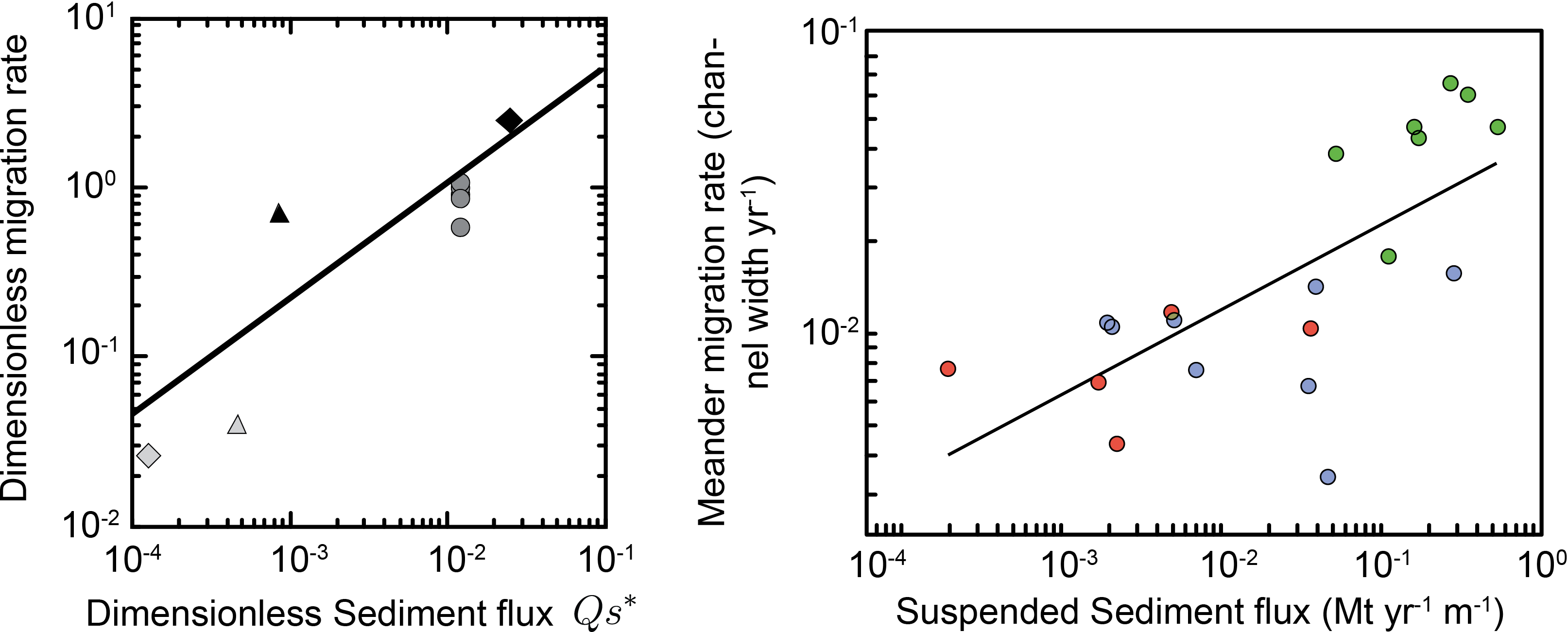 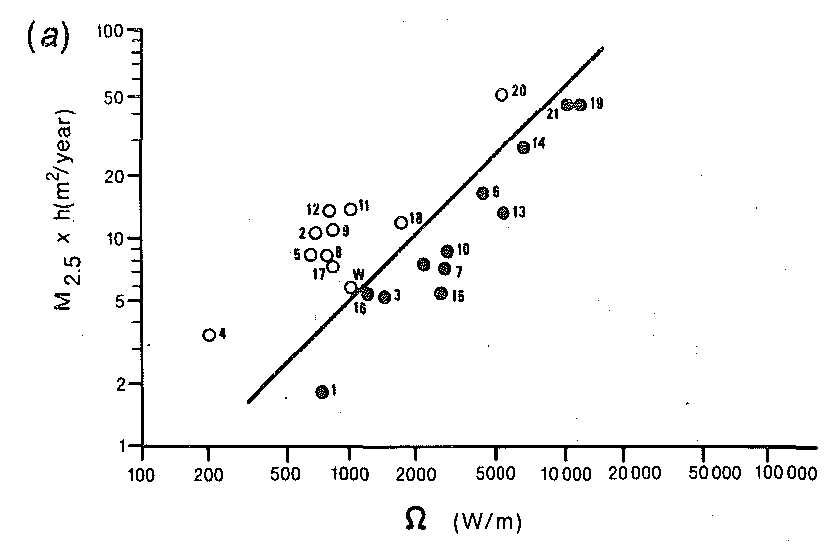 Lateral migration rates (m2/y)
Hickin & Nanson (1984), JHE
Wickert et al., (2013), JGR
Constantine et al., (2014), Nat. Geosci.
Stream power (~ Qw)
Suspended Sediment flux per channel width (Mt yr-1 m-1)
Controls on lateral channel migration rate
Challenges
Co-variation of parameters 
For example, water and sediment discharge affect channel geometry => difficult to unravel independent controls on migration rates

Absence of constraints on bank height 
In many field and experimental datasets
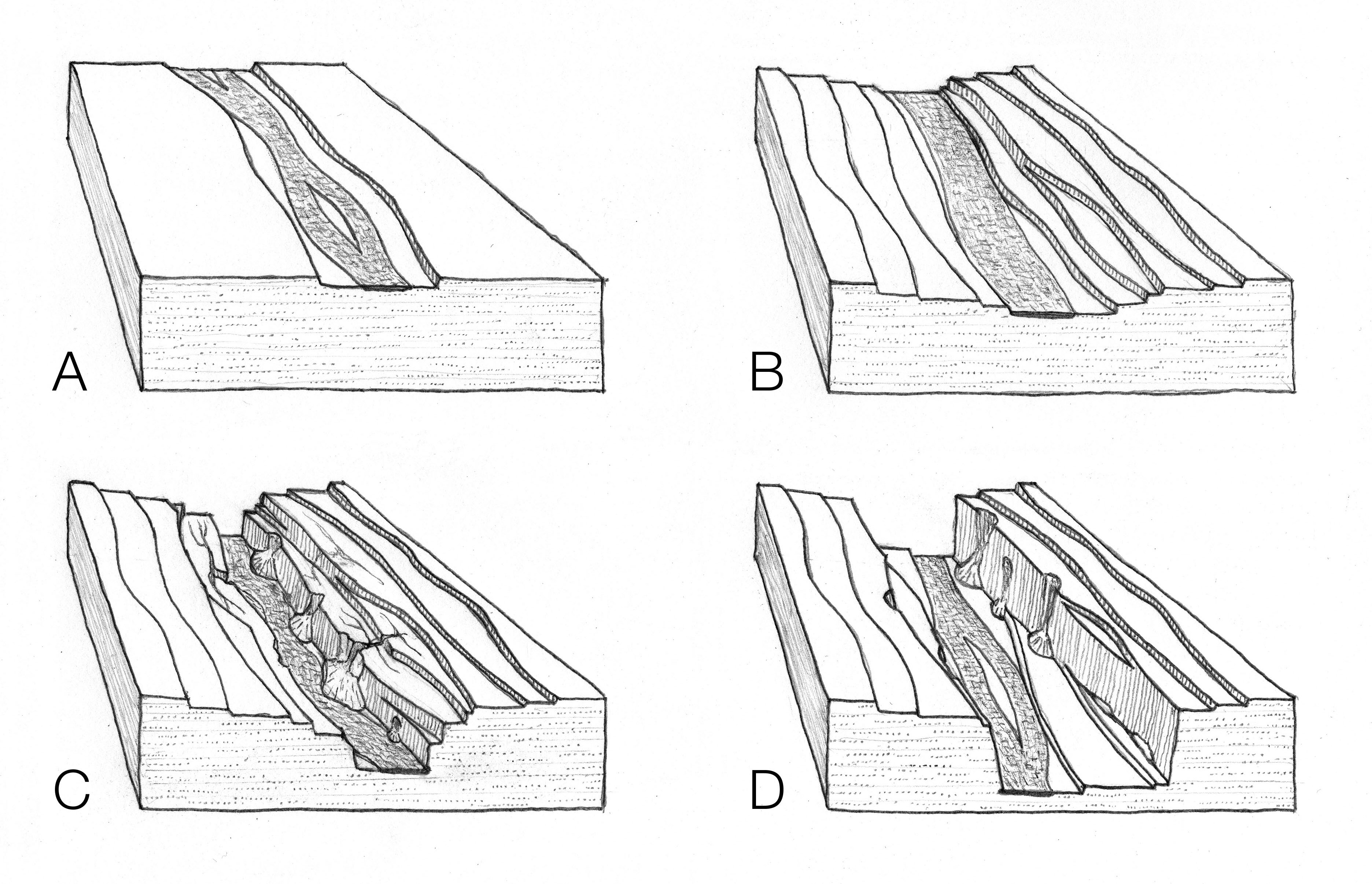 Malatesta et al., (2017), JGR
Hypothesized controls on channel migration rates
Water discharge (Qw)
Sediment discharge (Qs)
Bank height (Hb)
Bank cohesion (τw) – not addressed here
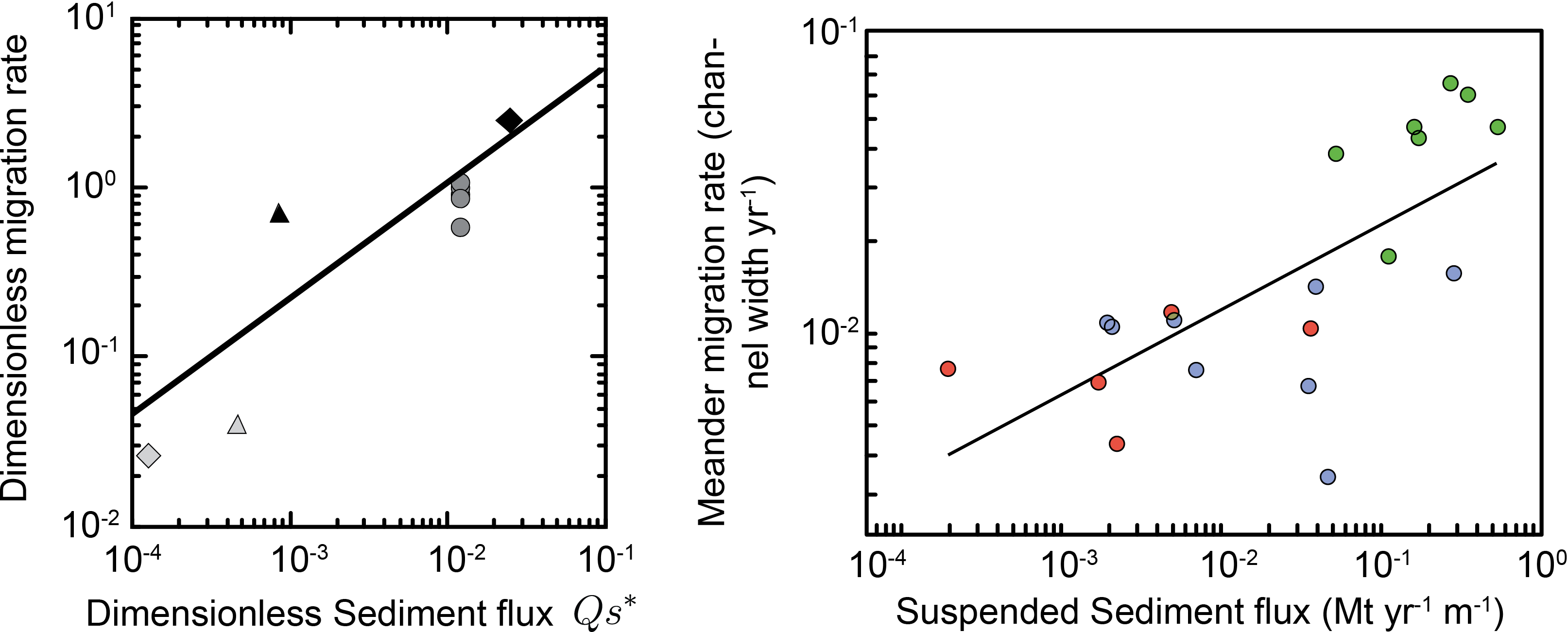 Experimental approach
Part 1: Migration rates under constant boundary conditions 
Isolates control of channel geometry.

Part 2: Migration rates under varying boundary conditions
With knowledge of (1), can isolate control of external boundary conditions.
Effects of water and sediment discharges and gran size.
Wickert et al., (2013), JGR
Constantine et al., (2014), Nat. Geosci.
Experimental setup
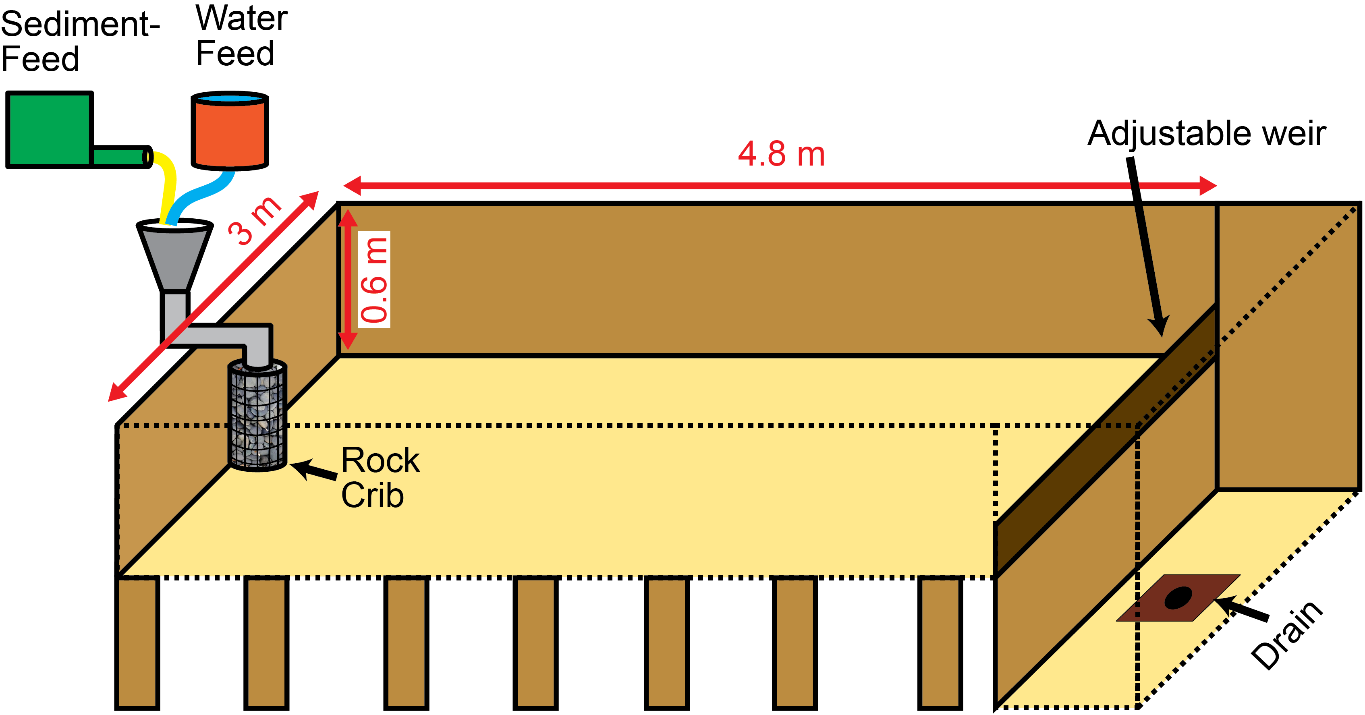 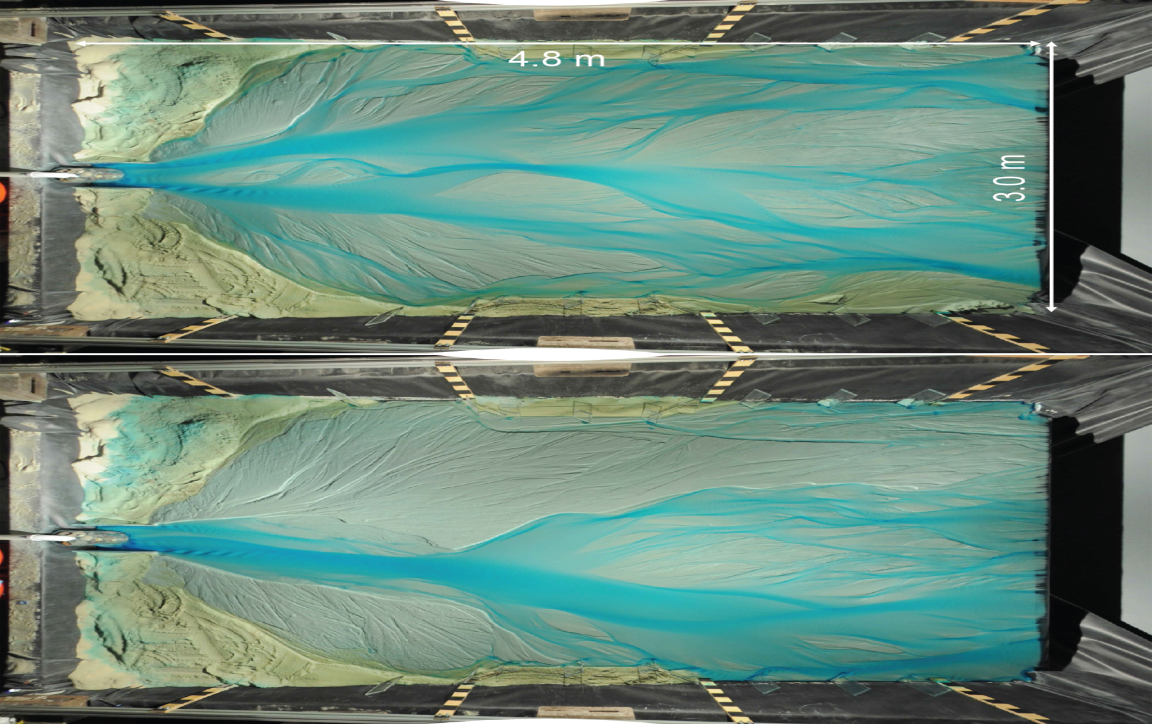 Alluvial fan experiments
Loose sand (D50 = 0.52 mm)
Steady water flux
Steady sediment flux
Steady base level
Bufe et al., (2019), ESPL
Data analysis
Overhead photographs
1-minute interval
Calculate average channel mobility
1 mm resolution topography without water
1-hour intervals 
Calculate channel geometry
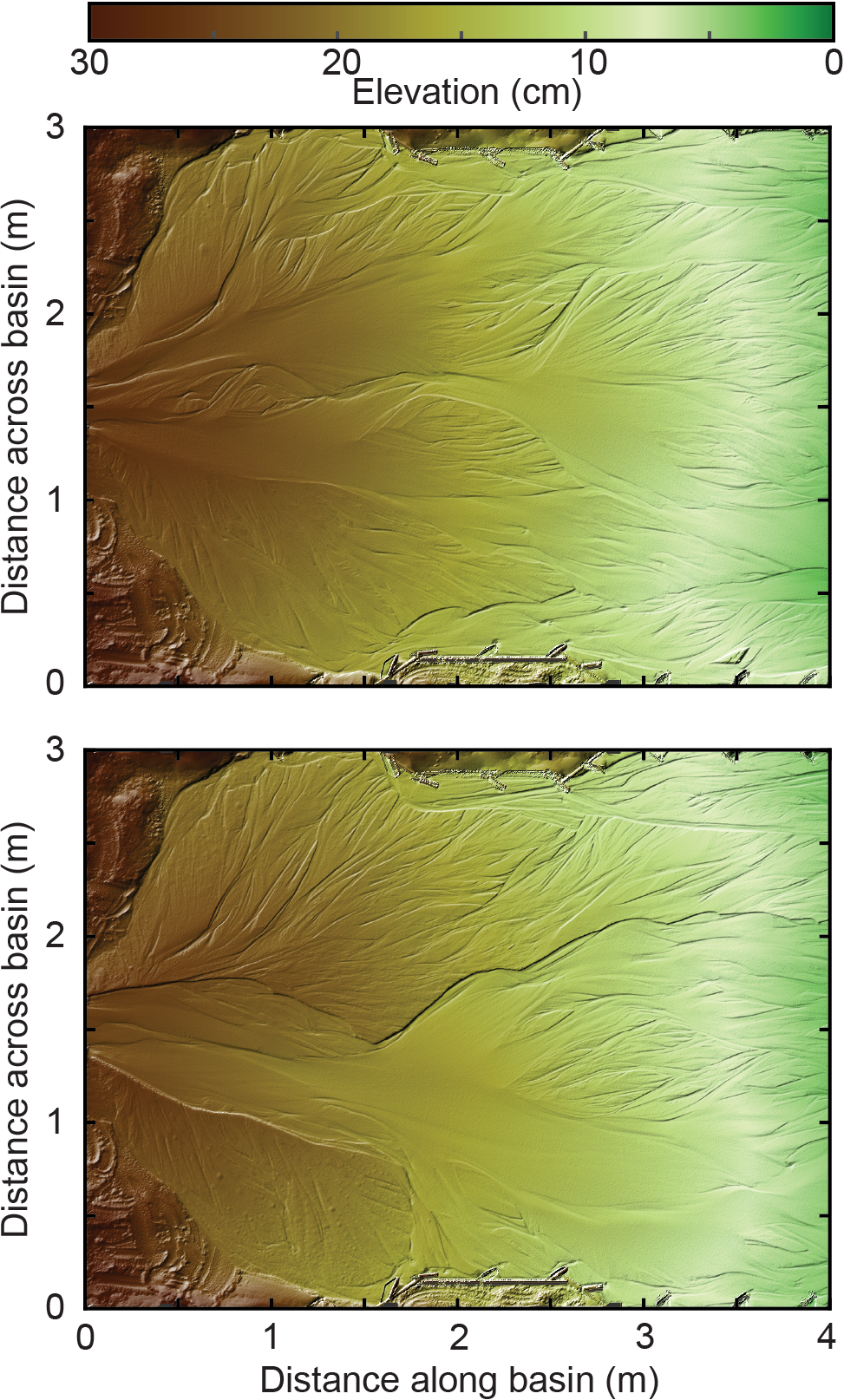 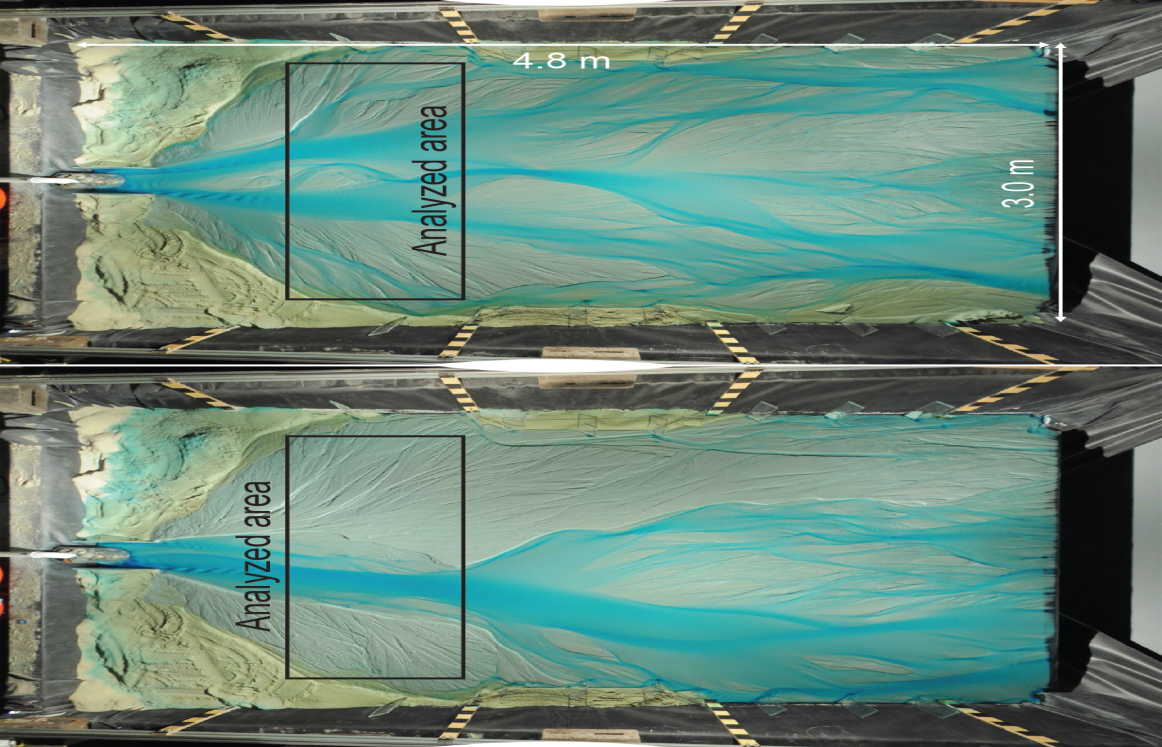 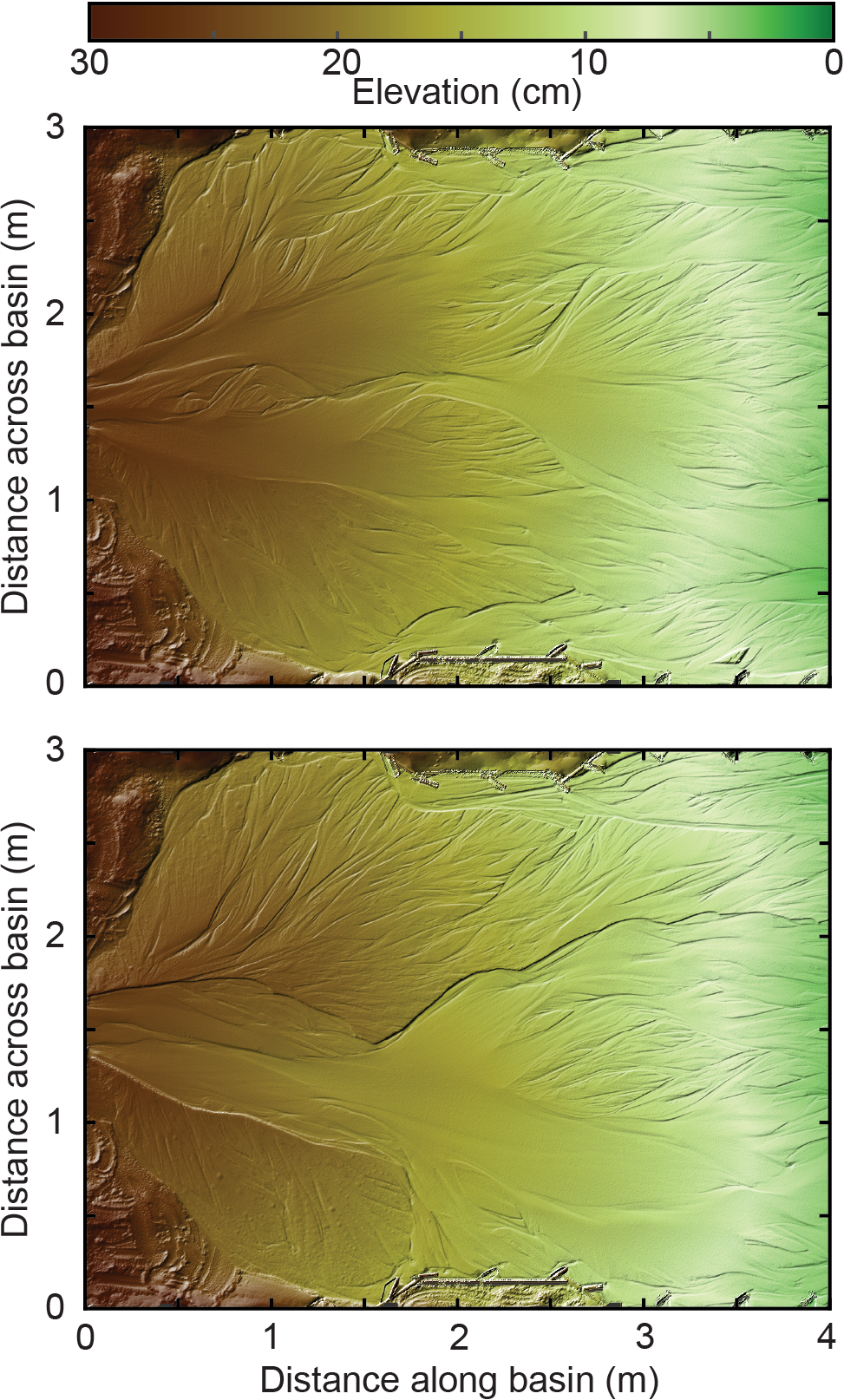 Bufe et al., (2019), ESPL
Bufe et al., (in review)
Part 1: Constant boundary conditions
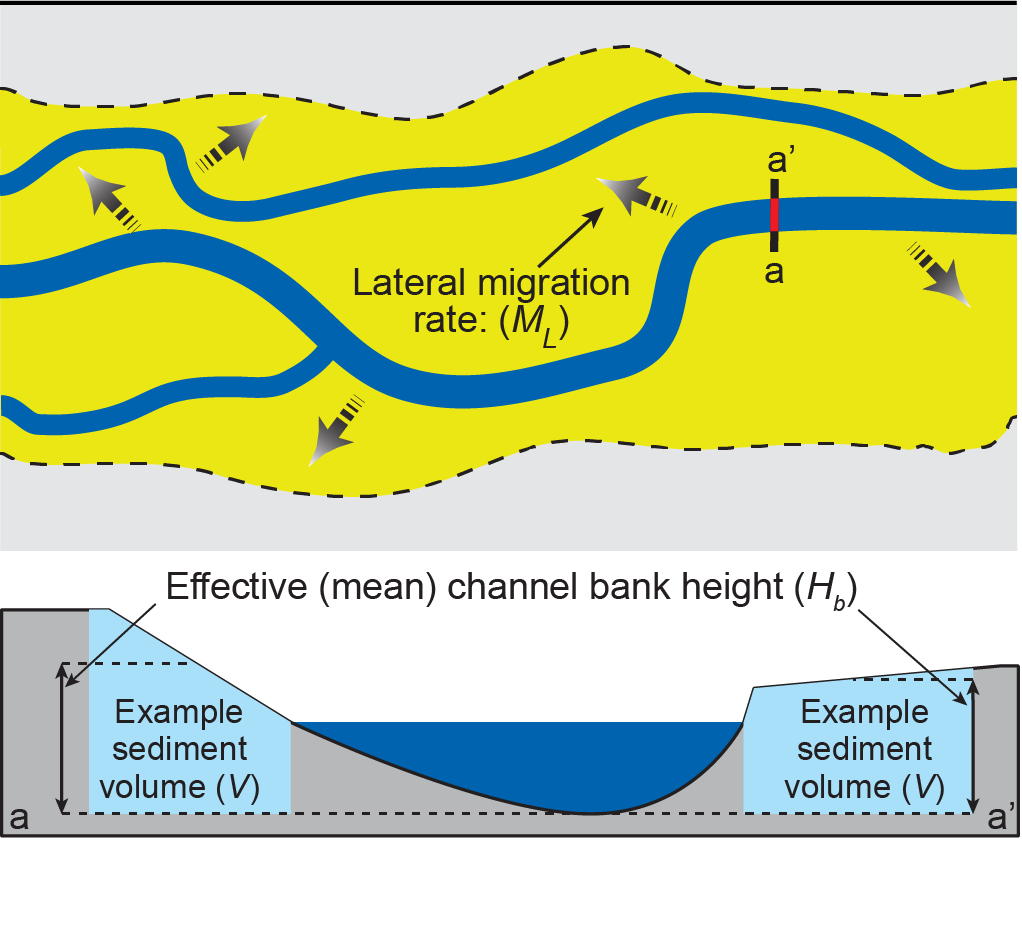 MV = volumetric reworking rate
Lc = Length of channel
Hb = Bank height
ML = lateral migration rate
Bufe et al., (2019), ESPL
Four experiments
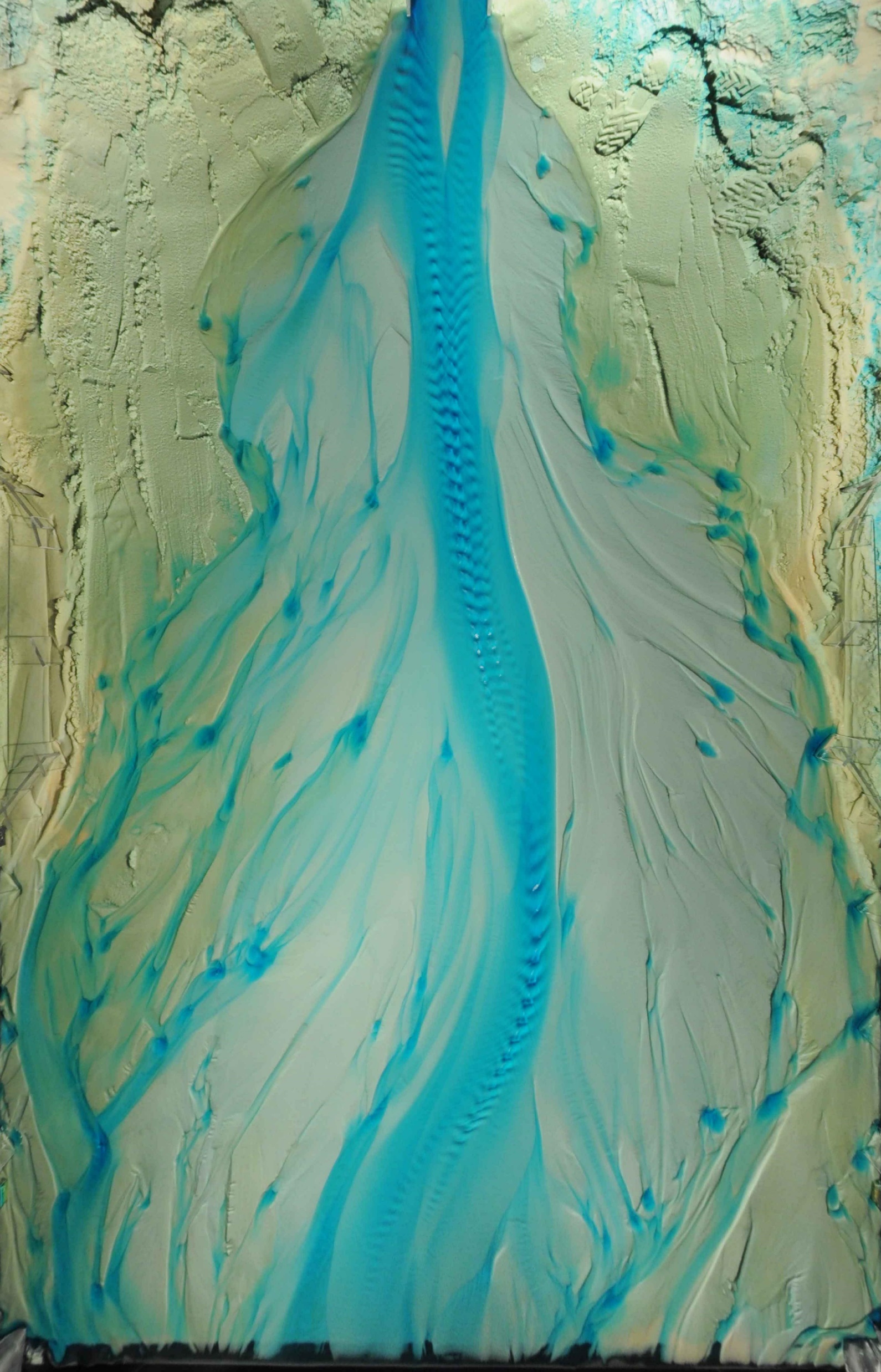 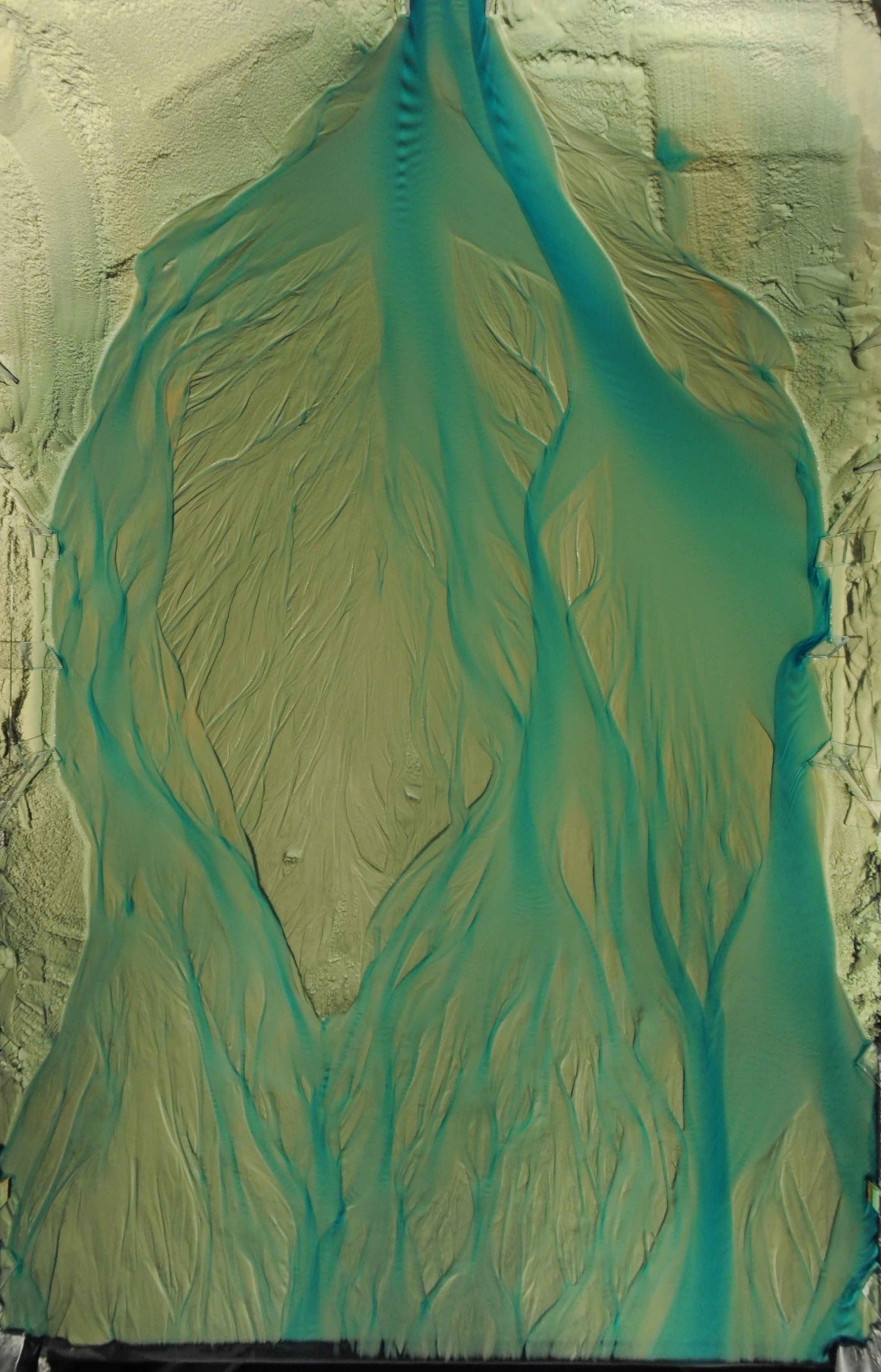 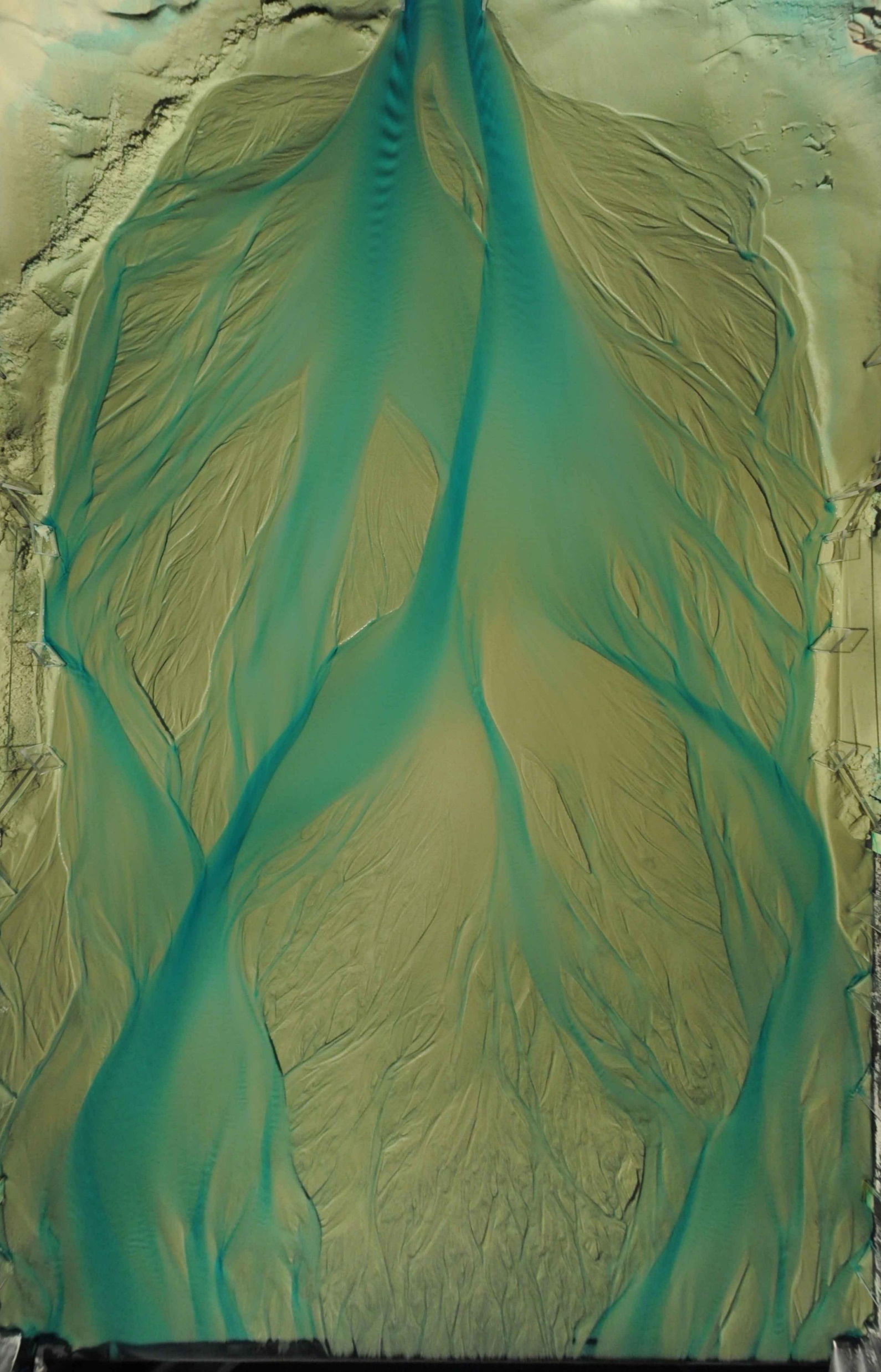 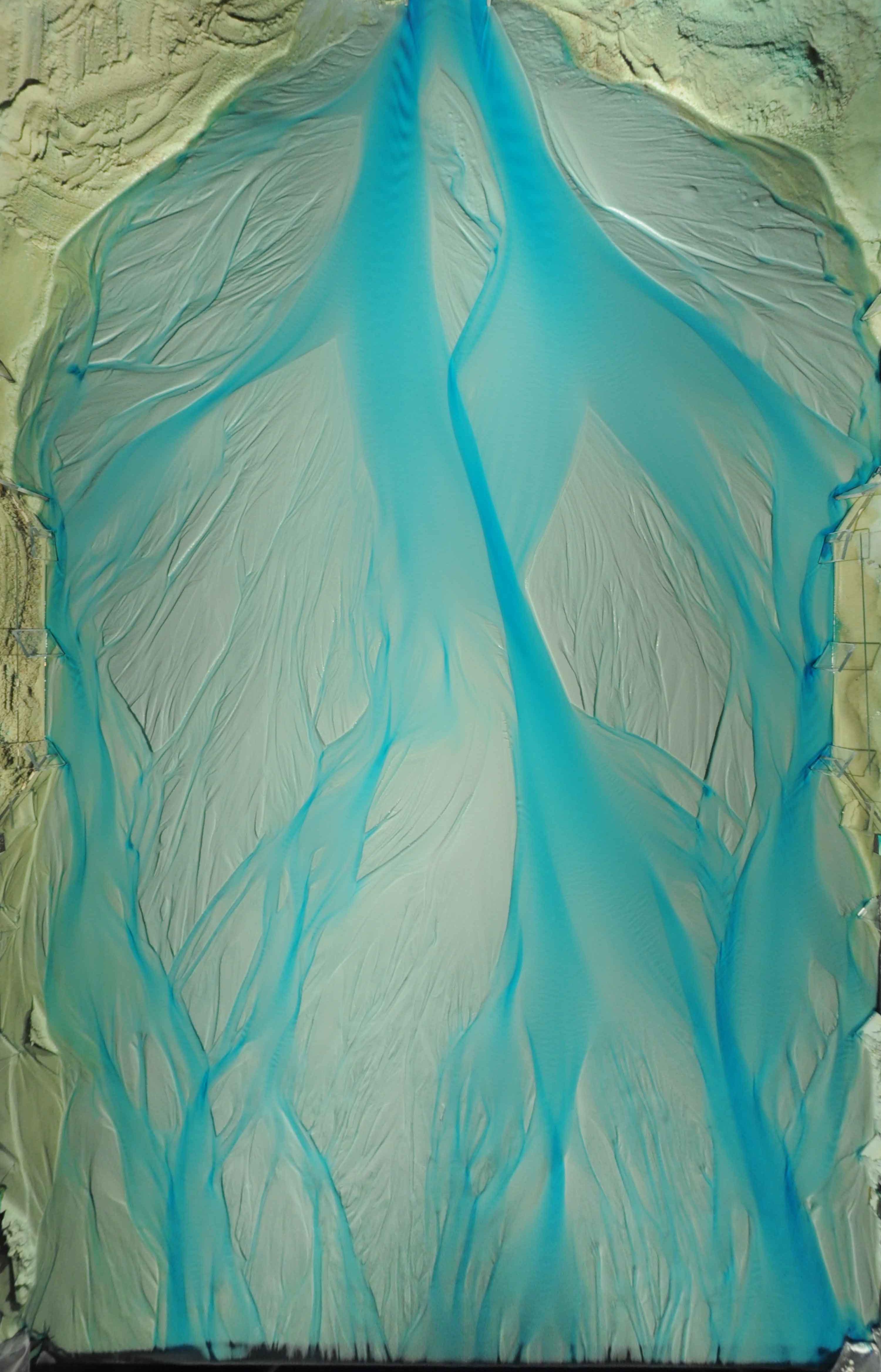 Run 1: Constant sediment and water discharge
Qs = 790 mL/s 
Qw = 15.8 mL/s
D = 0.52 mm
Run 7: Constant sediment and water discharge
Qs = 790 mL/s 
Qw = 15.8 mL/s
D = 0.52 mm
Run 2: Constant sediment and water discharge
Qs = 790 mL/s 
Qw = 15.8 mL/s
D = 0.52 mm
Run 7: Constant sediment and water discharge
Qs = 790 mL/s 
Qw = 2.4 mL/s
D = 0.52 mm
85% lower
Autogenic variability of bank height
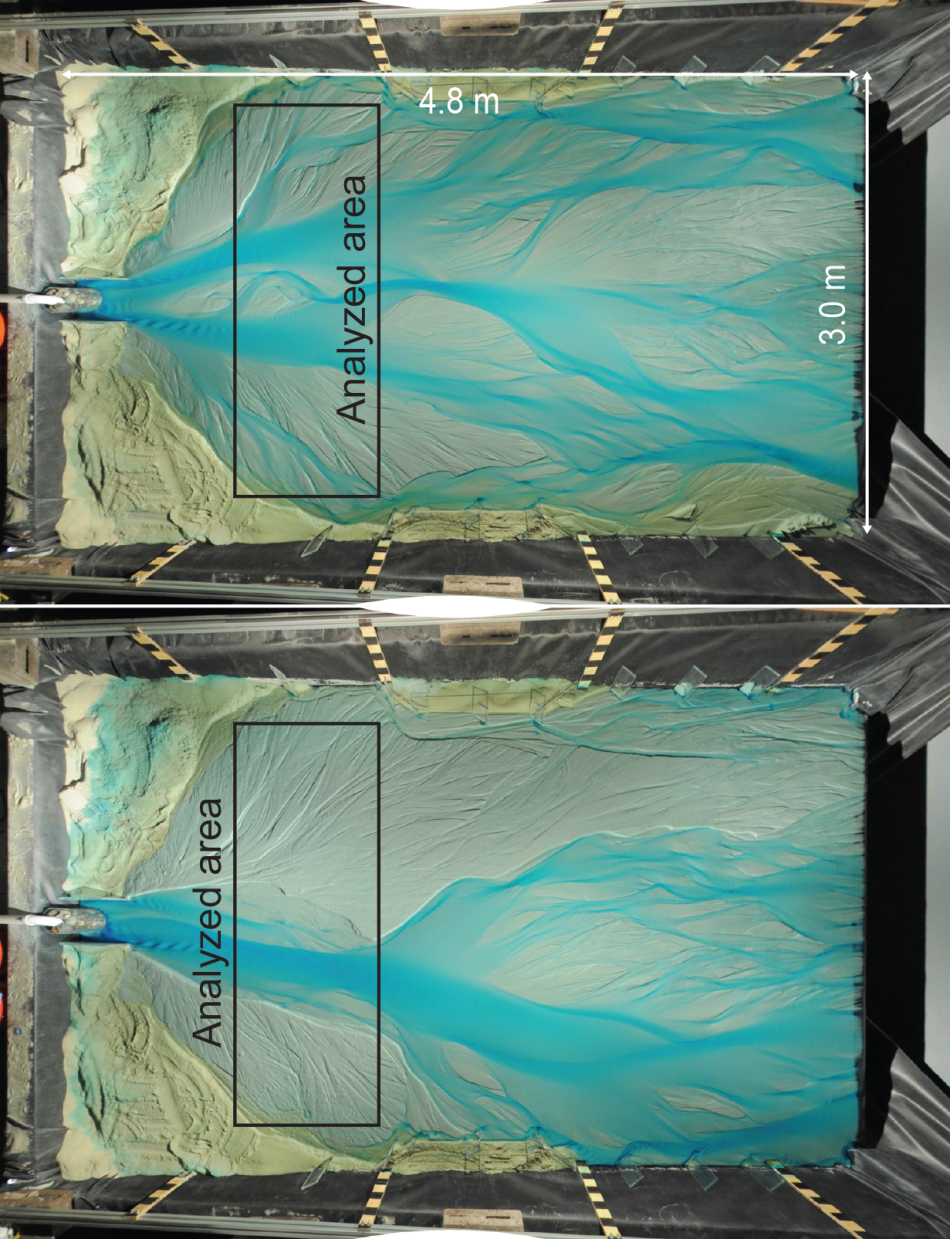 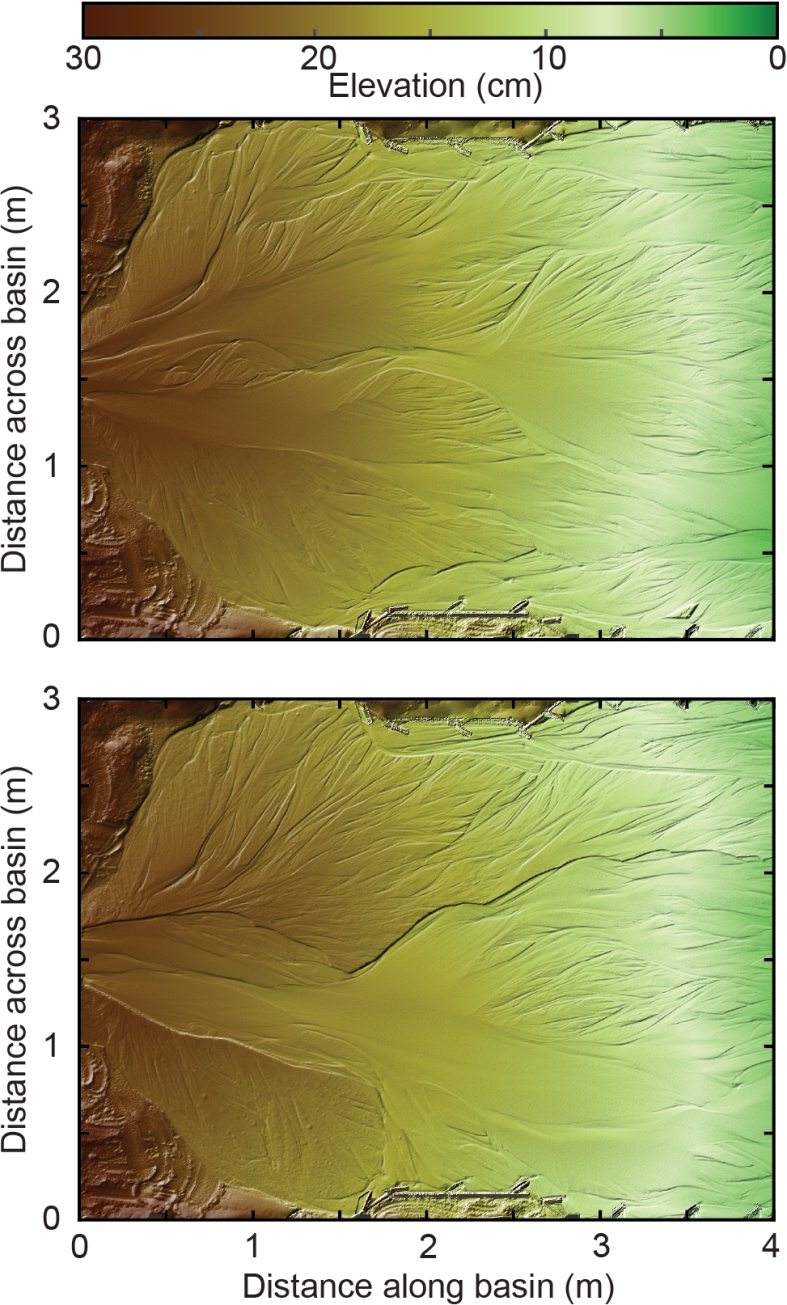 Unincised
Run time: 6h
Same experiment
8h difference
Run time: 6h
Autogenic incision
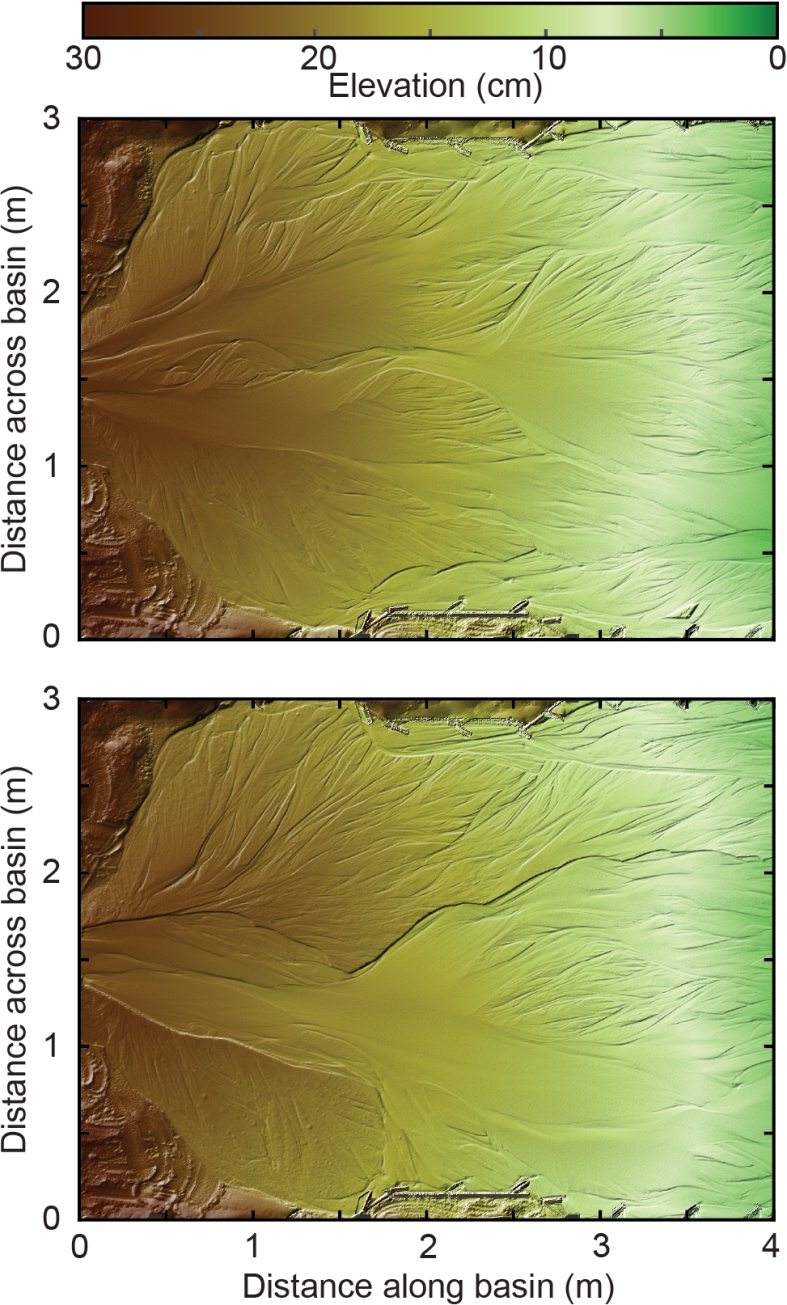 Incised
Run time: 18h
Run time: 18h
Bufe et al., (2019), ESPL
Part 1: Constant boundary conditions
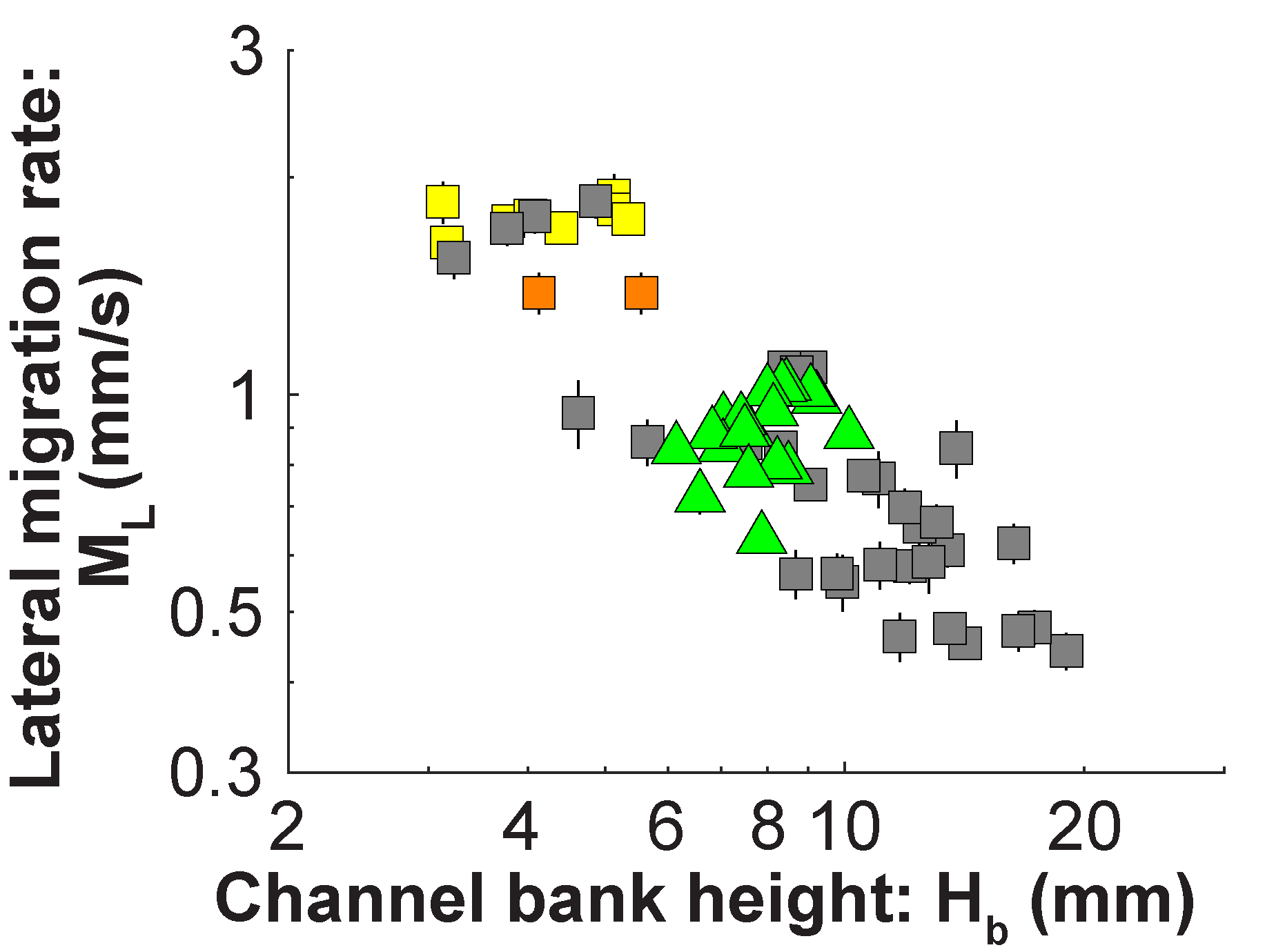 Low-sediment flux experiments plot on same trend
Autogenic incision and reduction of bank height in Run 7
MV = volumetric reworking rate
Lc = Length of channel
Hb = Bank height
ML = lateral migration rate
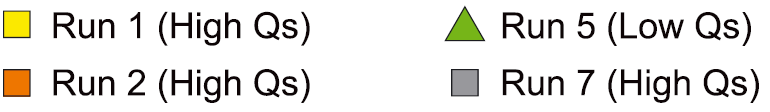 Bufe et al., (2019), ESPL
Part 1: Constant boundary conditions
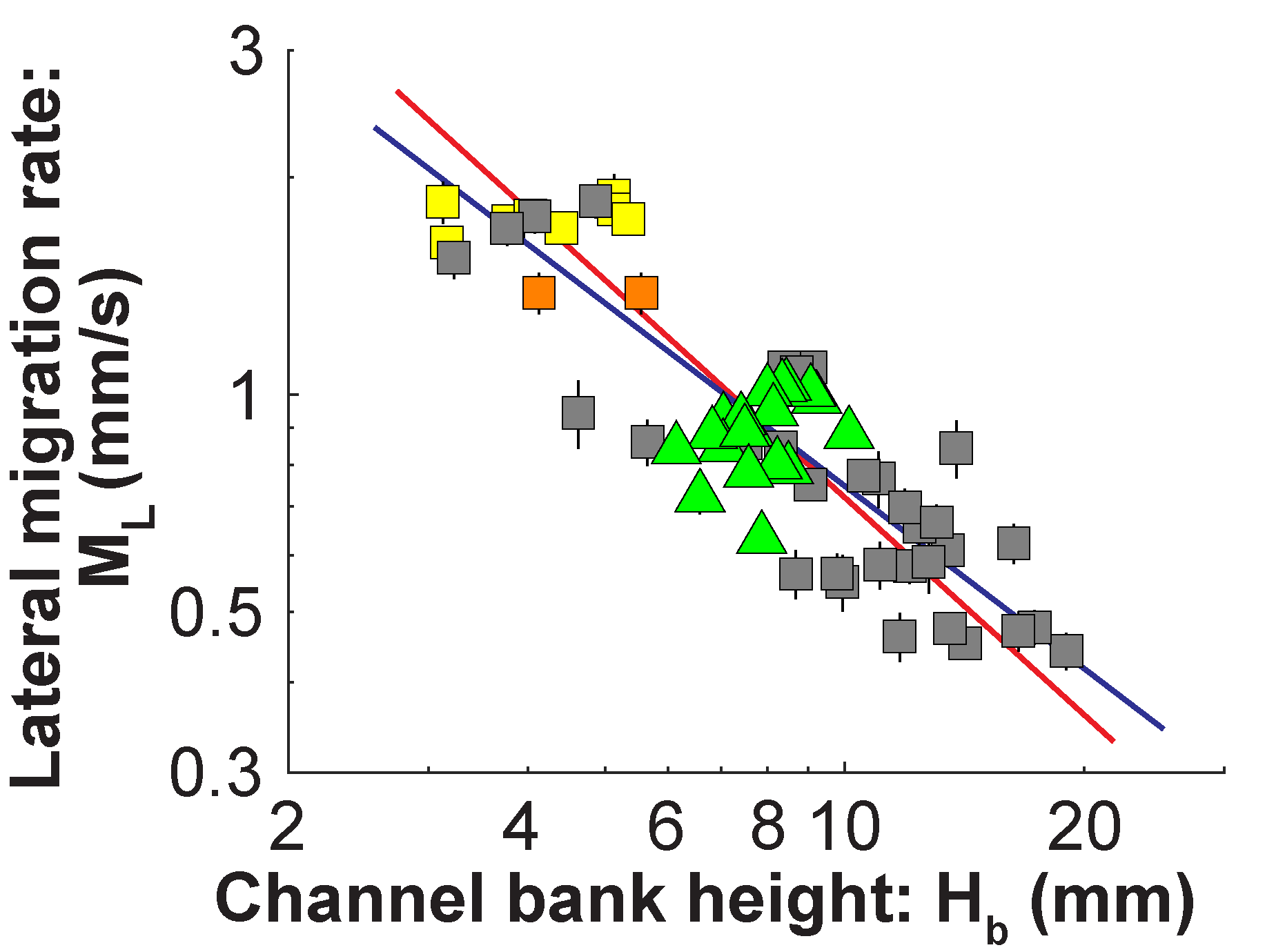 MV = volumetric reworking rate
Lc = Length of channel
Hb = Bank height
ML = lateral migration rate
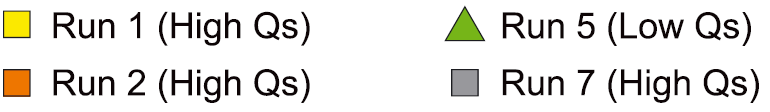 Bufe et al., (2019), ESPL
Part 1: Constant boundary conditions
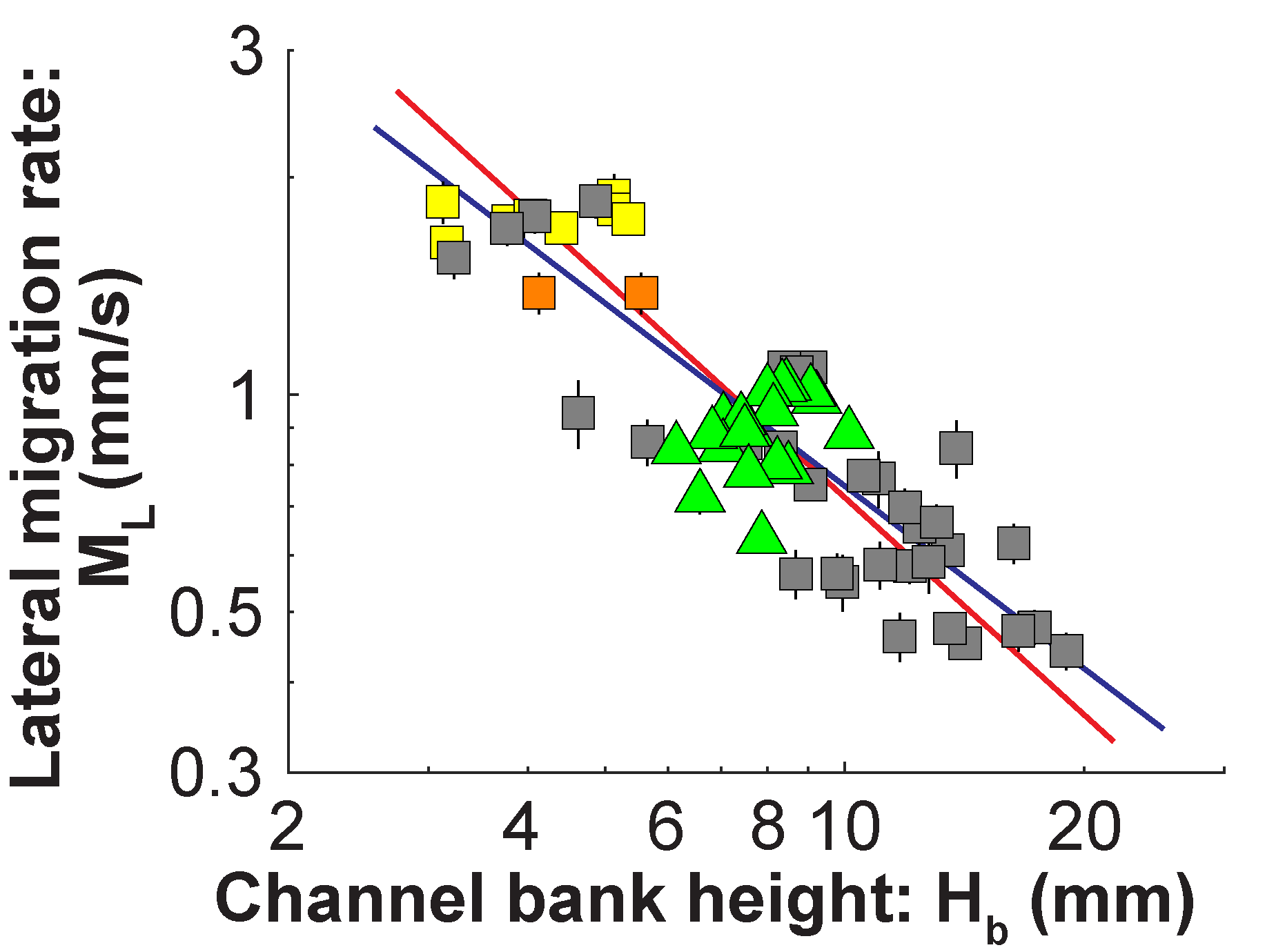 MV = volumetric reworking rate
Lc = Length of channel
Hb = Bank height
ML = lateral migration rate
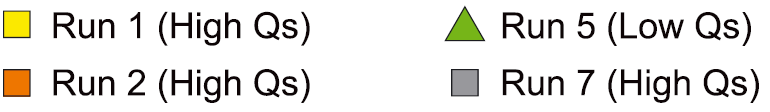 Bufe et al., (2019), ESPL
Part 1: Constant boundary conditions
Independent of channel slope
Hypothesis
Bank-sediment yield encompasses all autogenic variability
Bank-sediment yield is independent of other channel geometry parameters
Channel-system width
Channel slope
Water depth
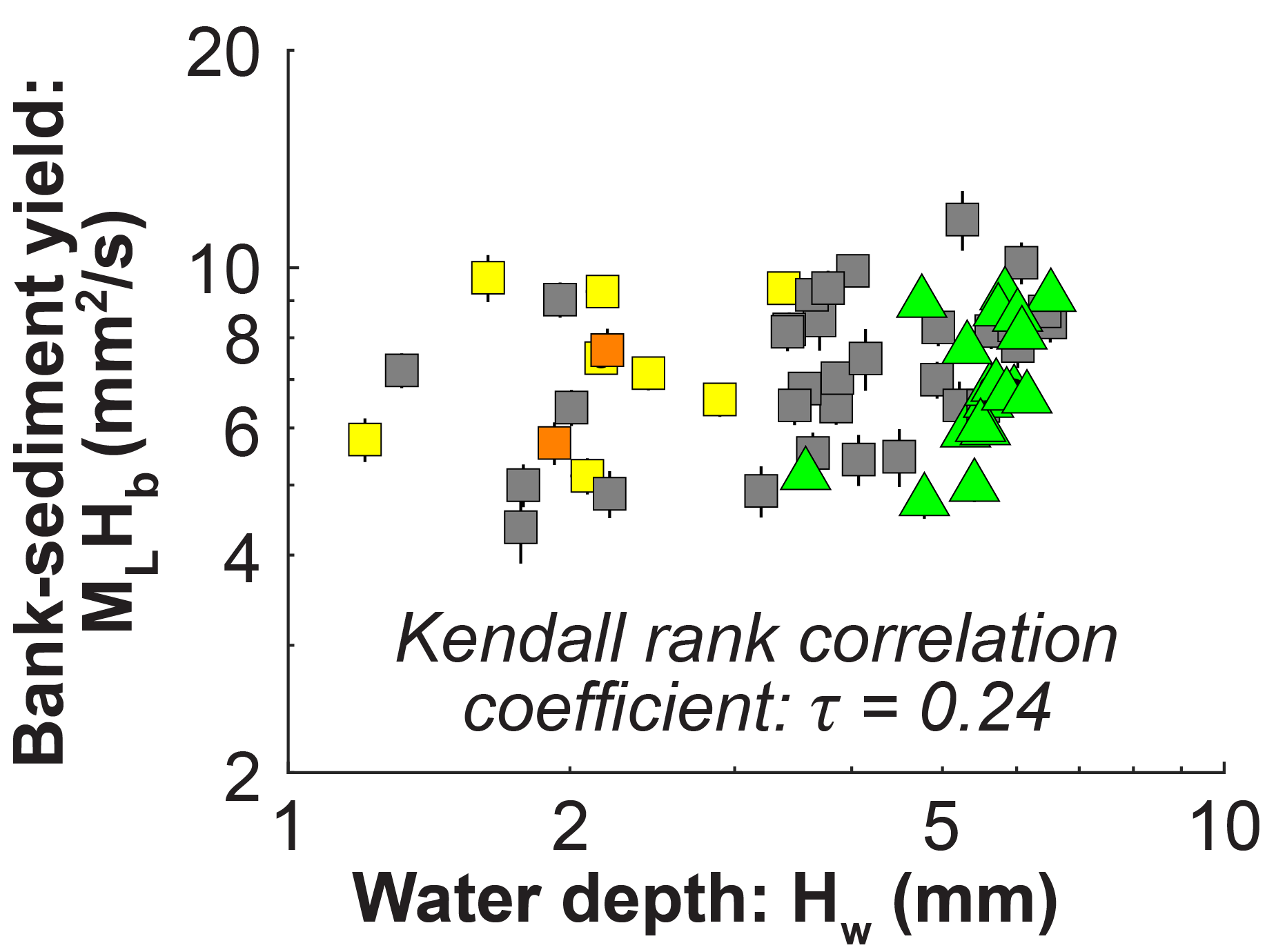 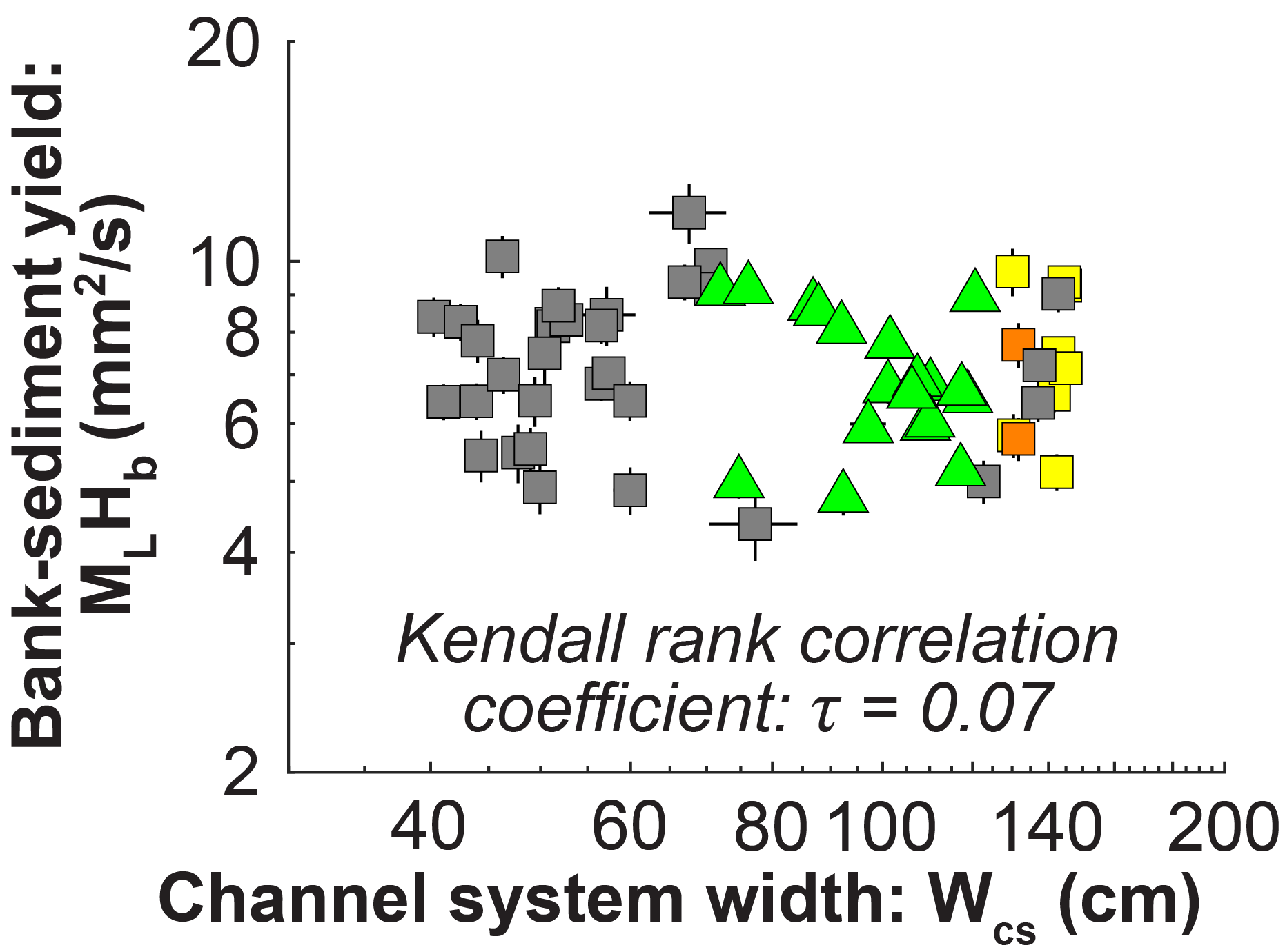 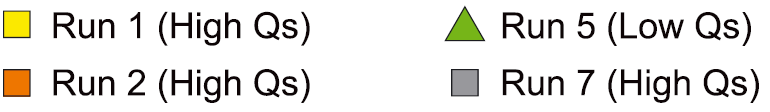 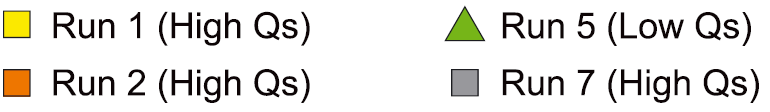 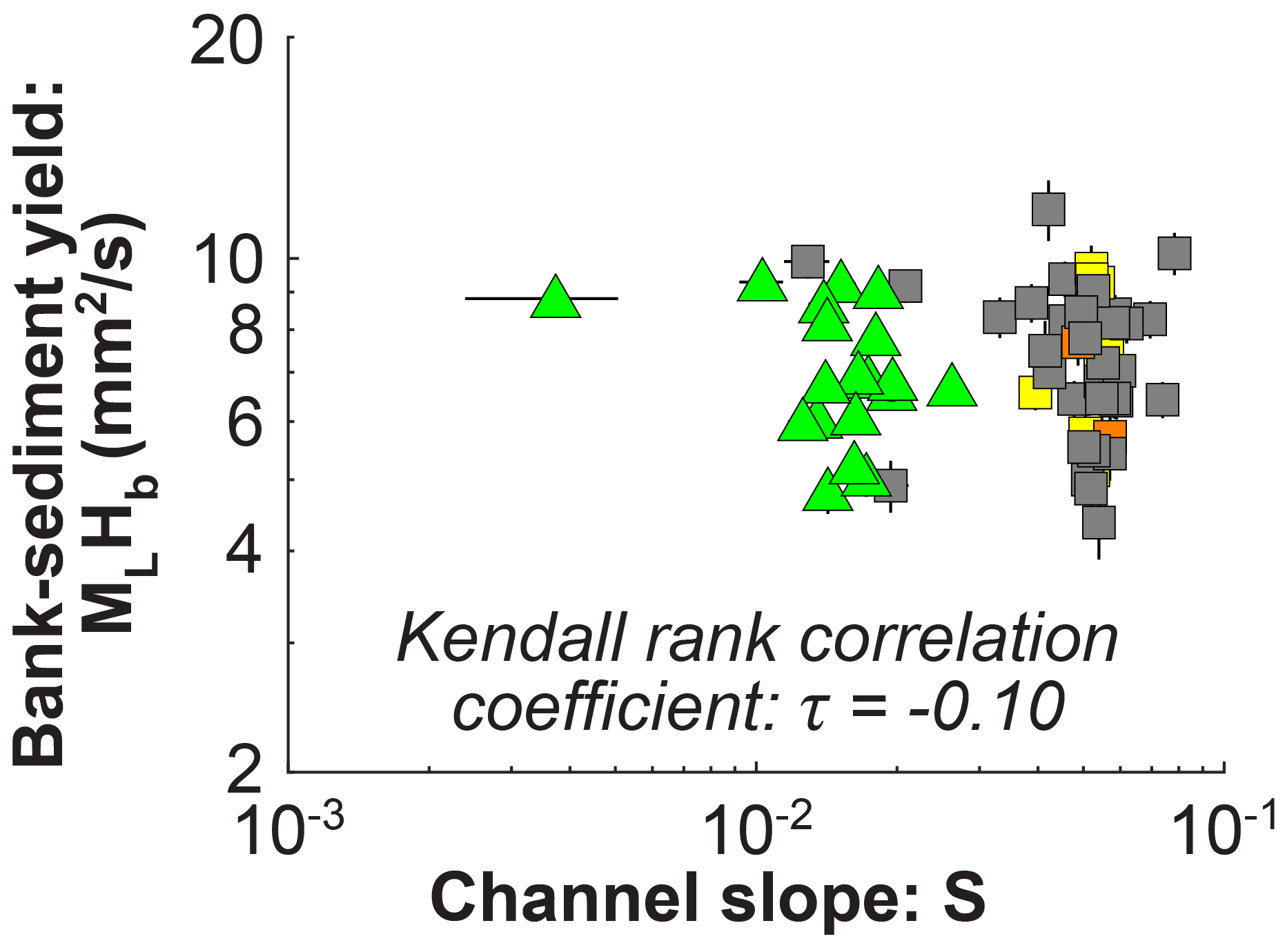 Independent of channel width
Independent of water depth
Bufe et al., (2019), ESPL
Part 1: Constant boundary conditions
Hypothesis
Bank-sediment yield encompasses all autogenic variability
Bank-sediment yield is independent of other channel geometry parameters
Channel-system width
Channel slope
Water depth
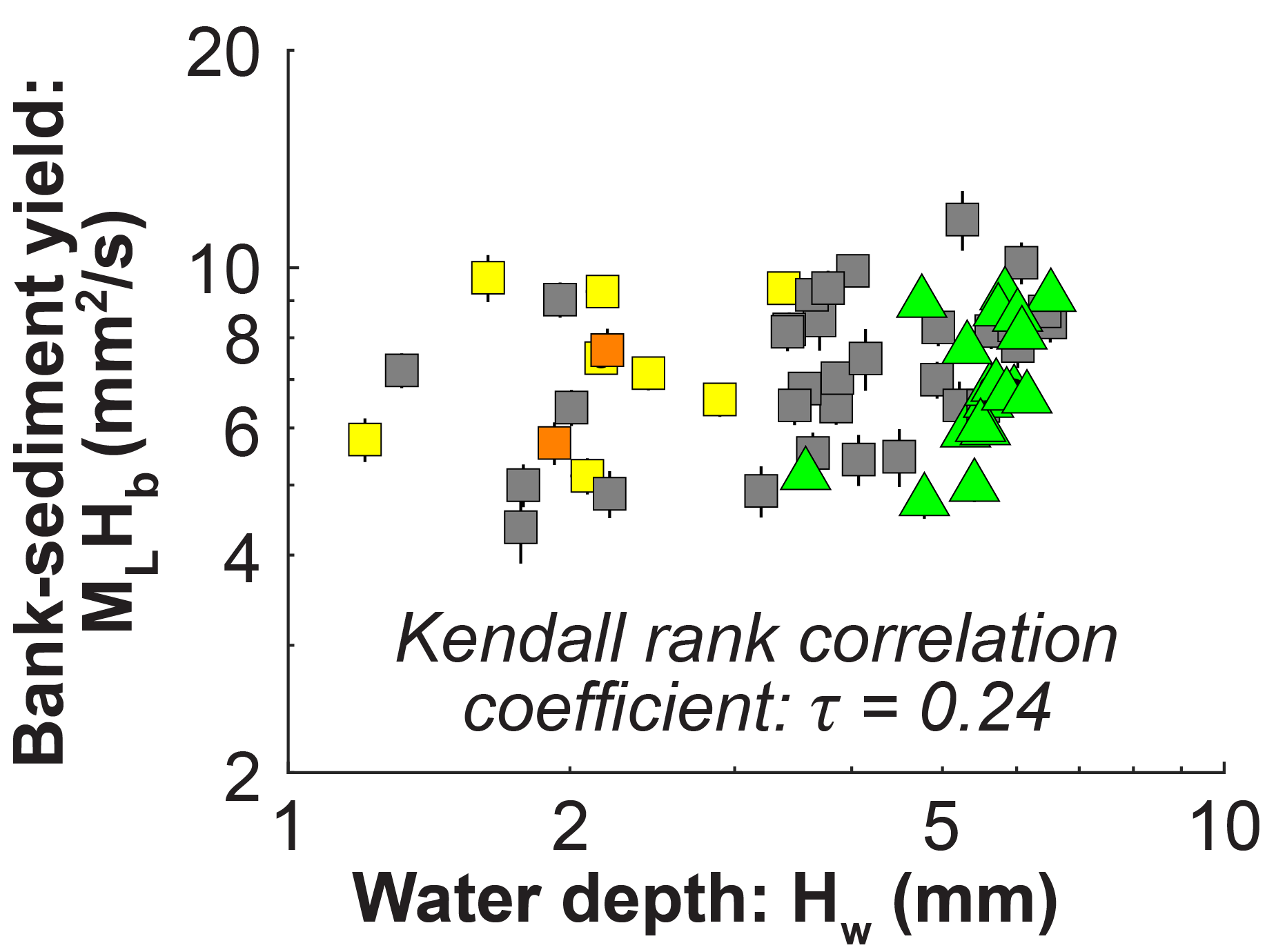 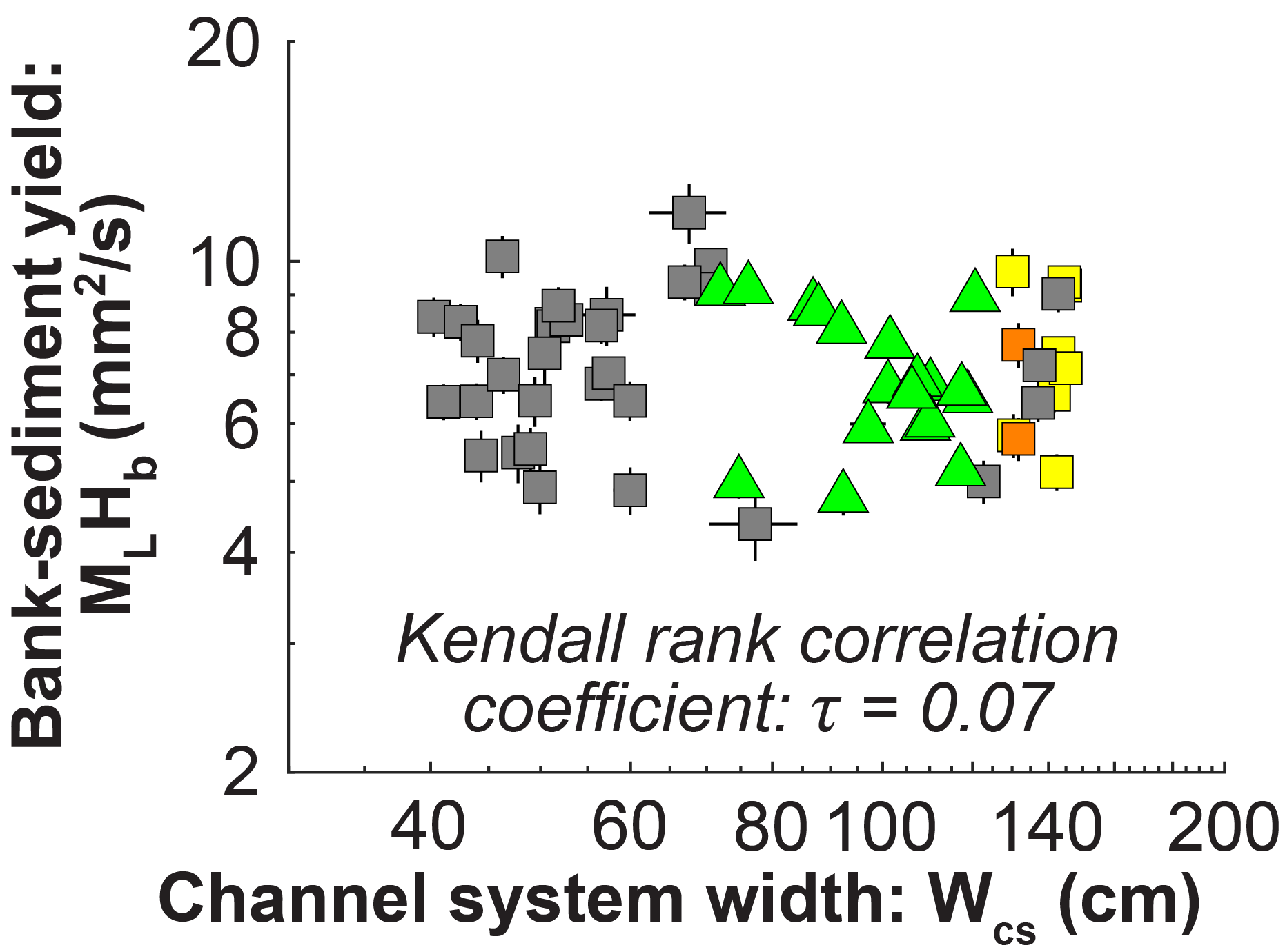 Results for Part 1: constant boundary conditions
Variations in bank height can explain variations in migration rates
When bank heights are accounted for, none of the other main channel geometry parameters scale with migration rates. I.e. Bank sediment yield = constant
=> Volumetric rate of sediment reworking is constant under constant boundary condition.

Part 2: Varying boundary conditions
Dimensional analysis with varying boundary conditions
Test against compilation of experiments
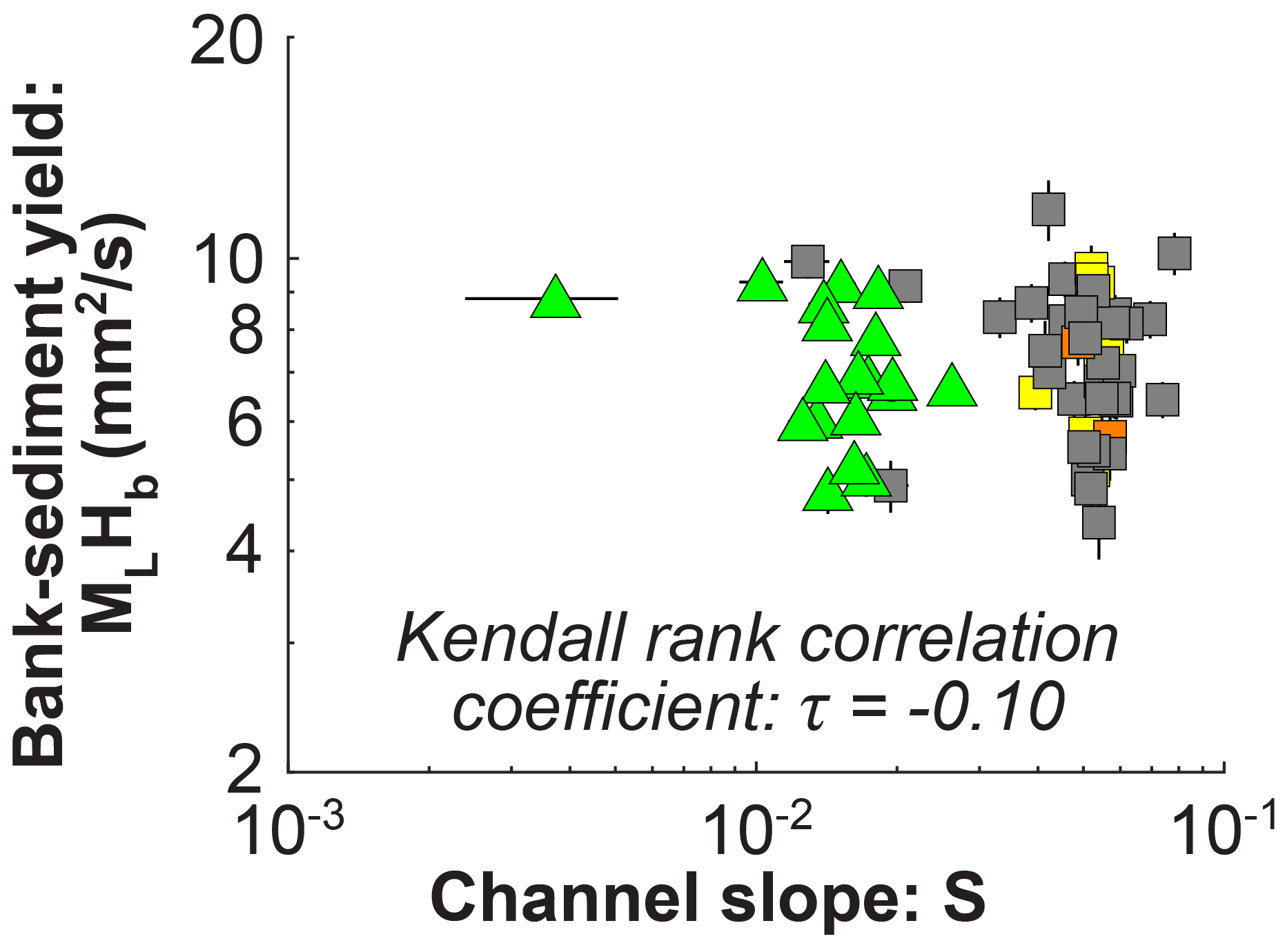 Bufe et al., (2019), ESPL
Dimensional analysis
From Part 1: 
Bank-sediment yield encompasses direct control of channel geometry on migration rate 
All other variations can be directly linked to external boundary conditions
Compilation of experiments
Parameters varied in compiled experiments
Theory
For n variables and k physical dimensions:
n-k independent dimensionless parameters describe the physics of the system
Each single parameter can be expressed as a function of the other parameters
Chosen parameters
The parameters can be chosen as desired as long as they are (1) independent and (2) among them, include all governing variables.
Regression against compilation of experiments
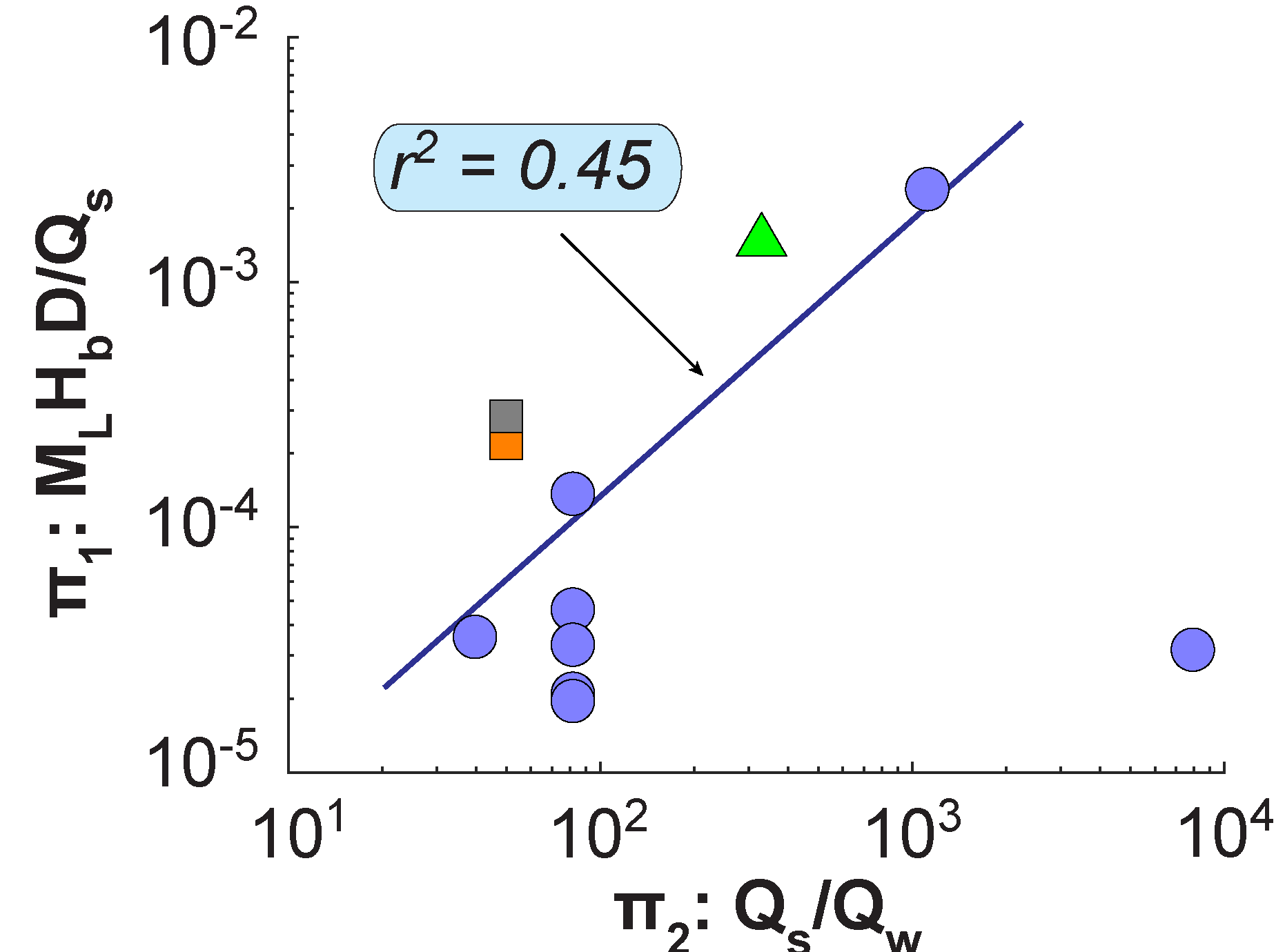 Run 1: Behind other data
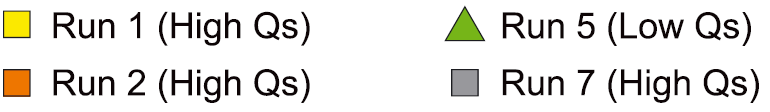 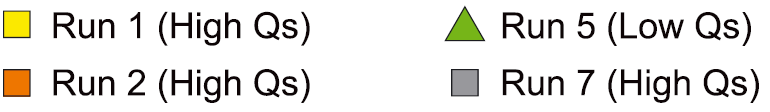 Compilation Wickert et al., 2013
Bufe et al., (2019), ESPL
Including base-level changes
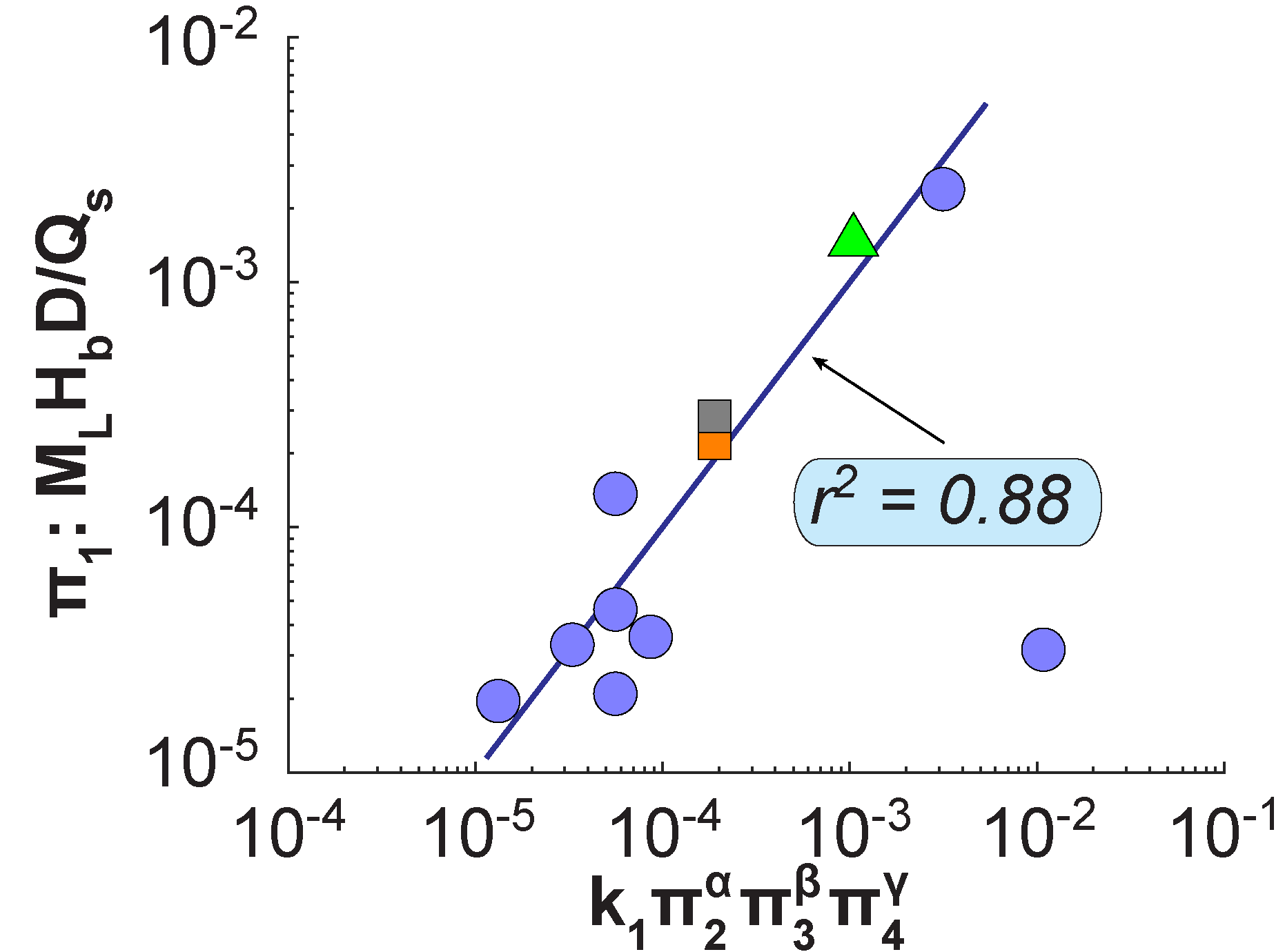 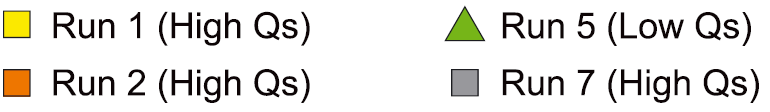 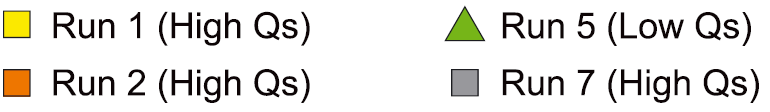 Compilation Wickert et al., 2013
Run 1: Behind other data
Including base-level changes – see Bufe et al., (2019), ESPL
Bufe et al., (2019), ESPL
Application to the field?
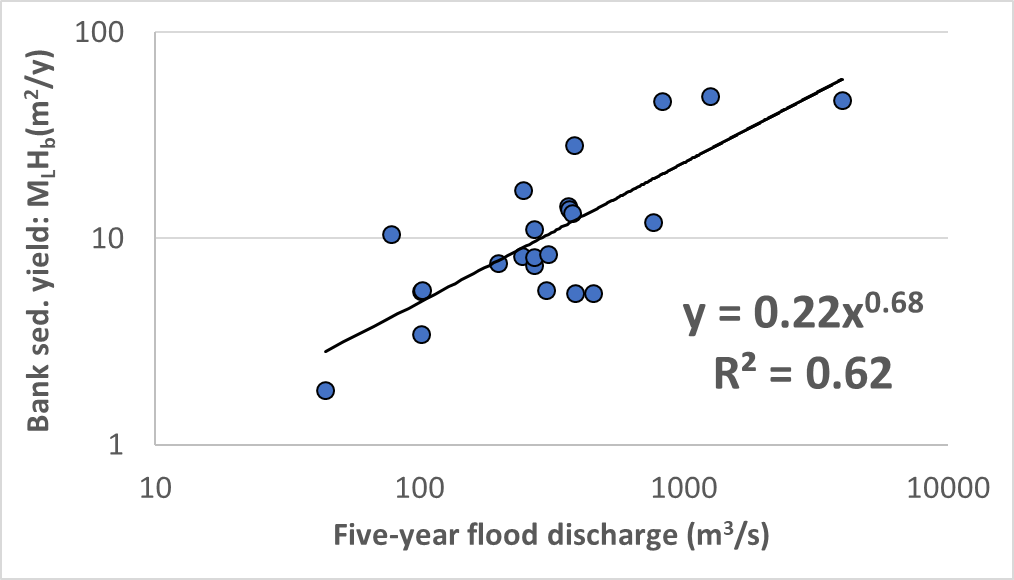 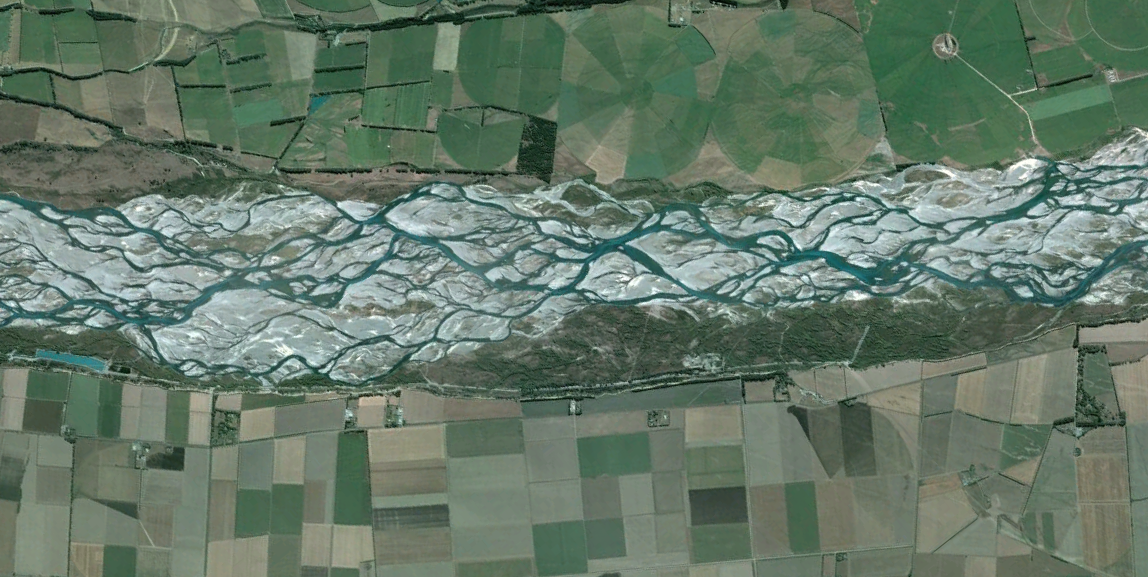 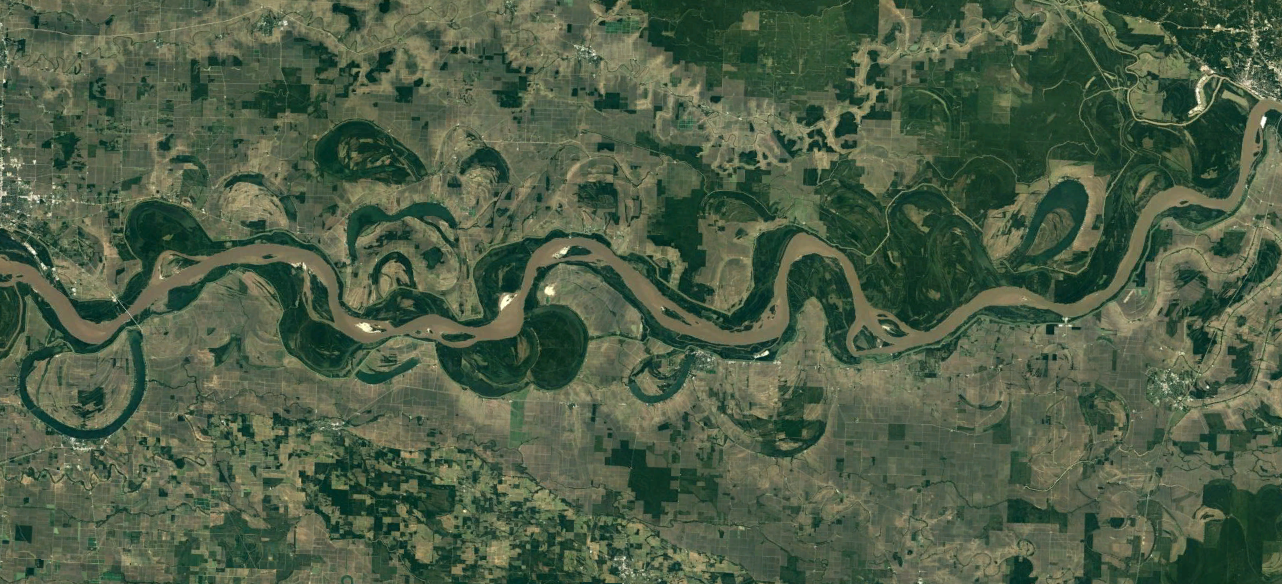 Adapted from Hickin & Nanson (1984), JHE
Application to the field?
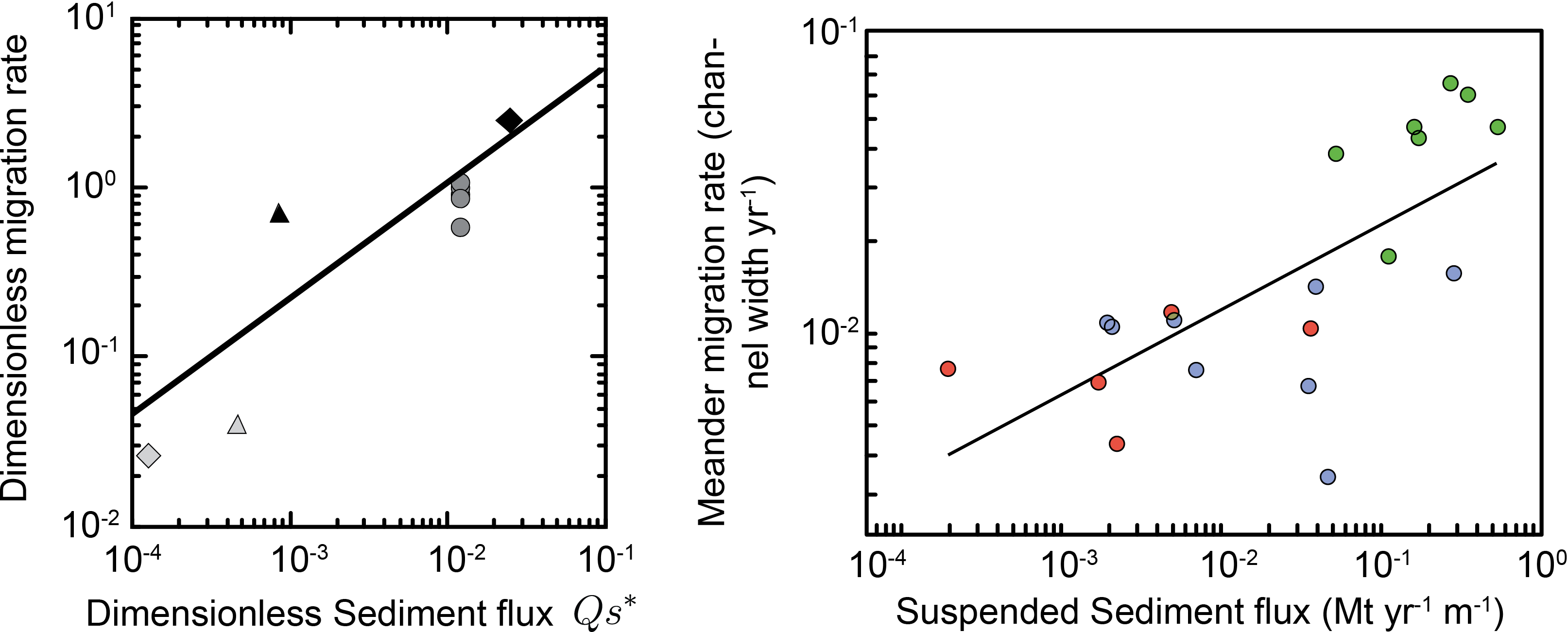 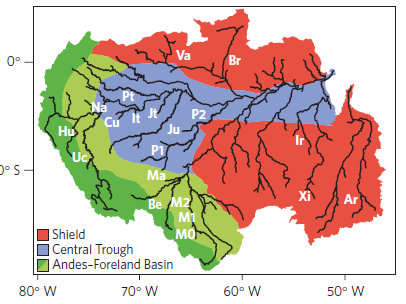 Constantine et al., (2014), Nat. Geosci.
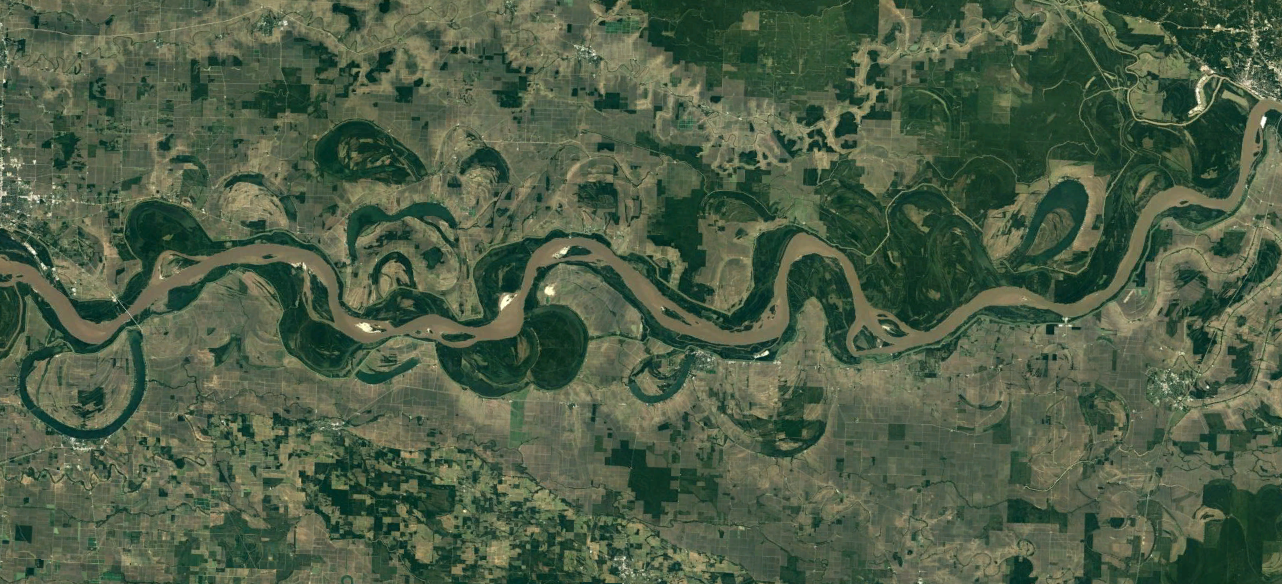 Suspended Sediment flux per channel width (Mt yr-1 m-1)
[Speaker Notes: Not aware of any datasets on braided channels or meandering channels that include wall height]
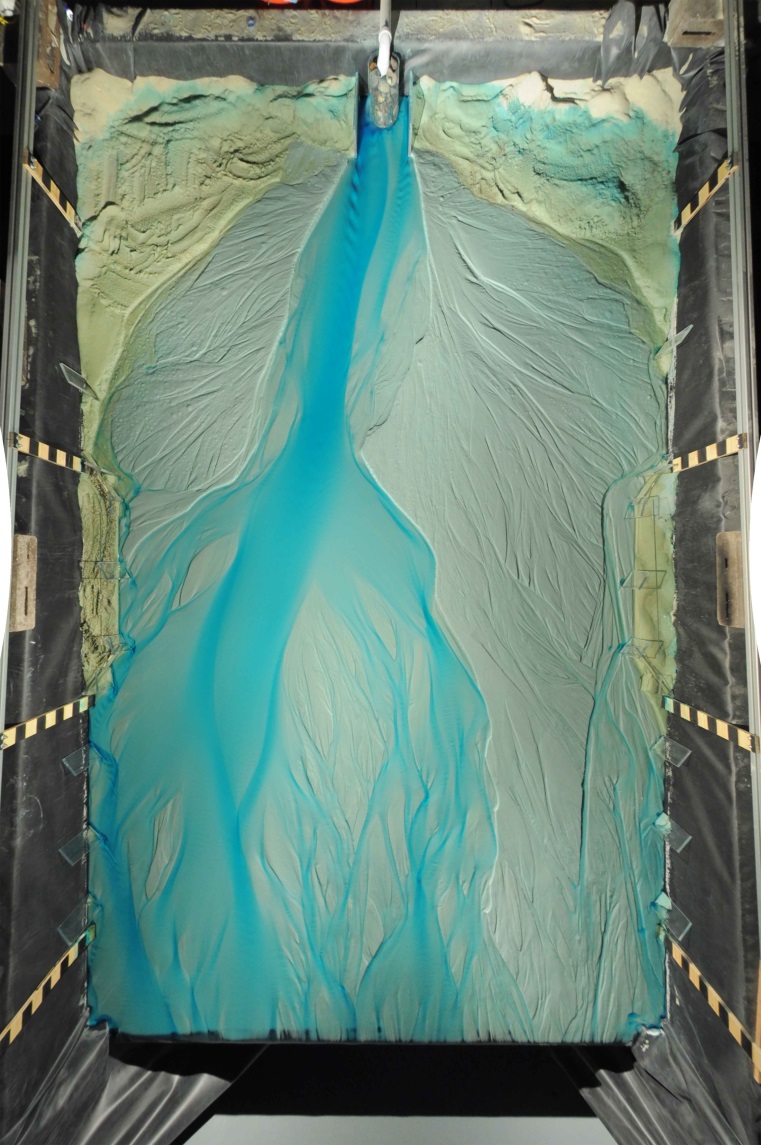 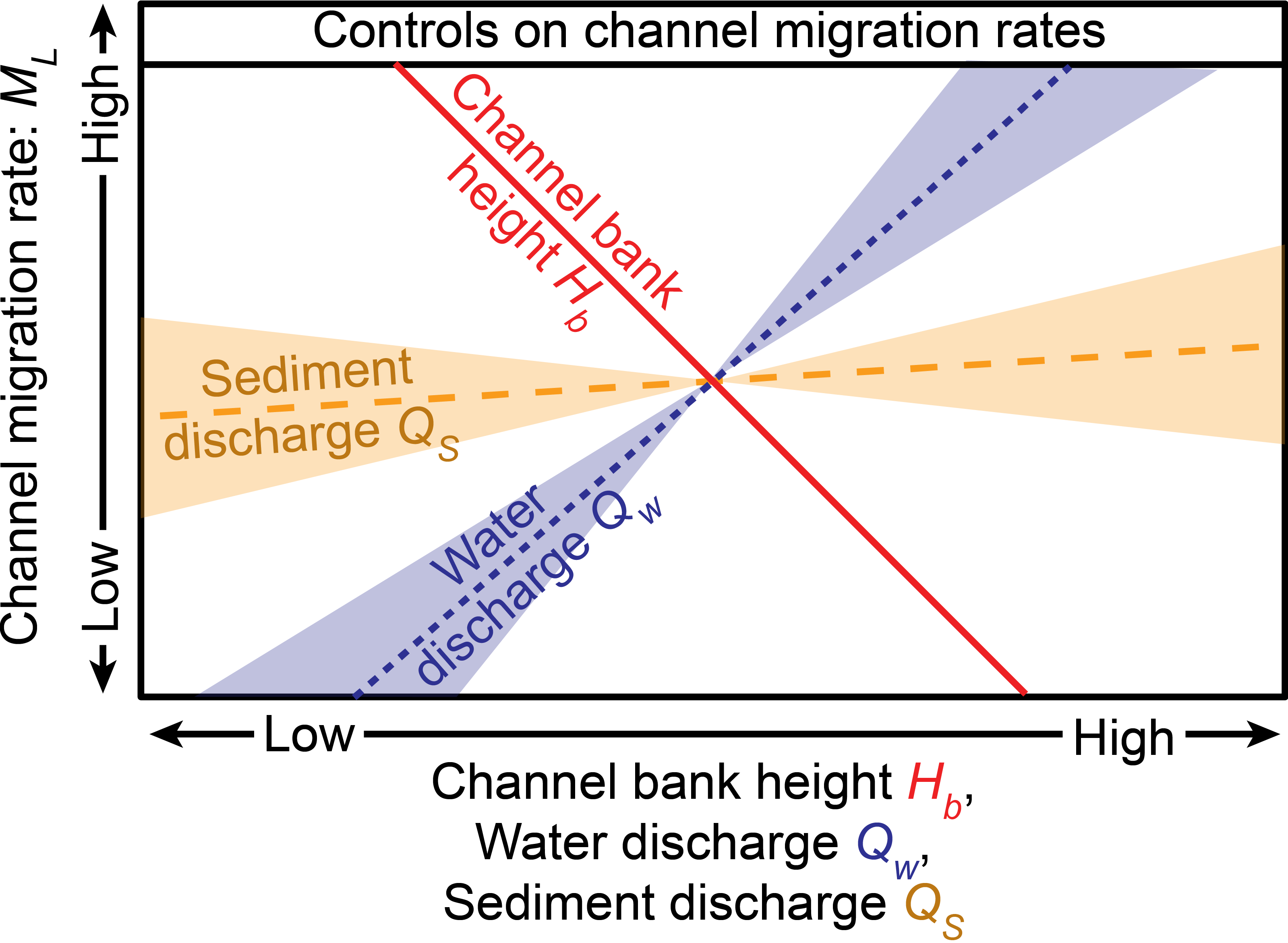 References:
Bufe, A., J. M. Turowski, D. W. Burbank, C. Paola, A. D. Wickert, and S. Tofelde (2019), Controls on the lateral channel-migration rate of braided channel systems in coarse non-cohesive sediment, Earth Surf. Proc. Land., 44(14), 2823-2836, doi:10.1002/esp.4710.
Constantine, J. A., T. Dunne, J. Ahmed, C. Legleiter, and E. D. Lazarus (2014), Sediment supply as a driver of river meandering and floodplain evolution in the Amazon Basin, Nat. Geosci., 7(12), 899-903, doi:10.1038/ngeo2282.
Ganti, V., A. J. Chadwick, H. J. Hassenruck-Gudipati, and M. P. Lamb (2016), Avulsion cycles and their stratigraphic signature on an experimental backwater-controlled delta, J. Geophys. Res., 121(9), 1651-1675, doi:10.1002/2016JF003915.
Hickin, E. J., and G. C. Nanson (1984), Lateral Migration Rates of River Bends, J. Hydrol. Eng., 110(11), 1557-1567, doi:doi:10.1061/(ASCE)0733-9429(1984)110:11(1557).
Malatesta, L. C., J. P. Prancevic, and J.-P. Avouac (2017), Autogenic entrenchment patterns and terraces due to coupling with lateral erosion in incising alluvial channels, J. Geophys. Res., 122(1), 335–355, doi:10.1002/2015JF003797.